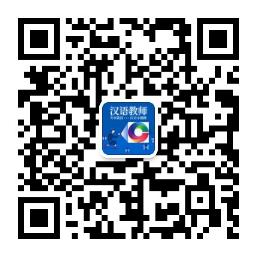 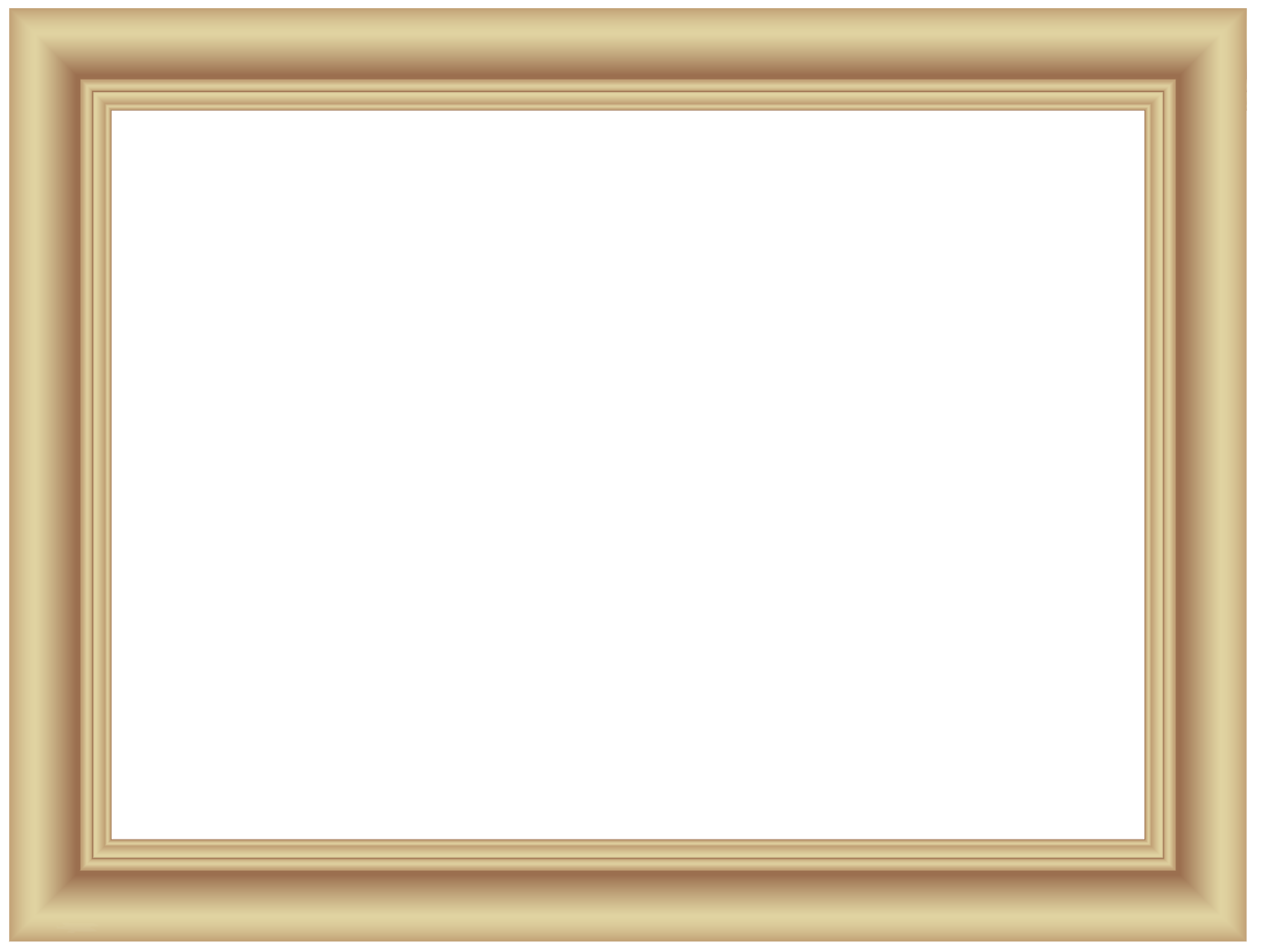 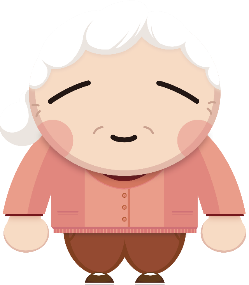 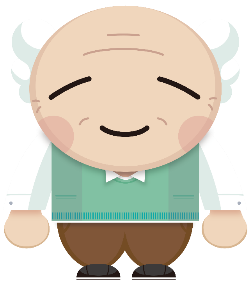 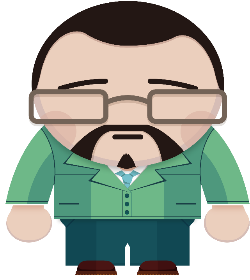 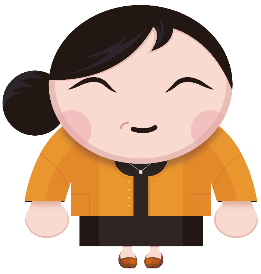 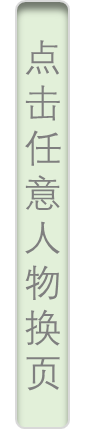 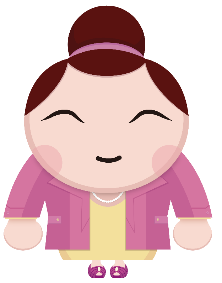 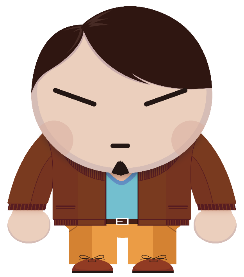 我
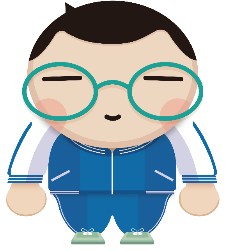 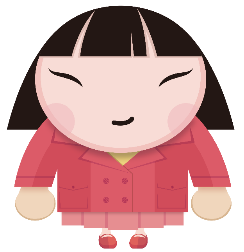 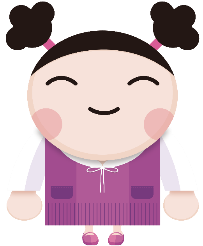 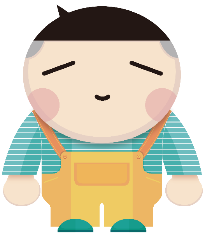 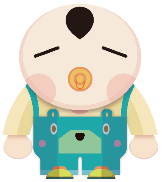 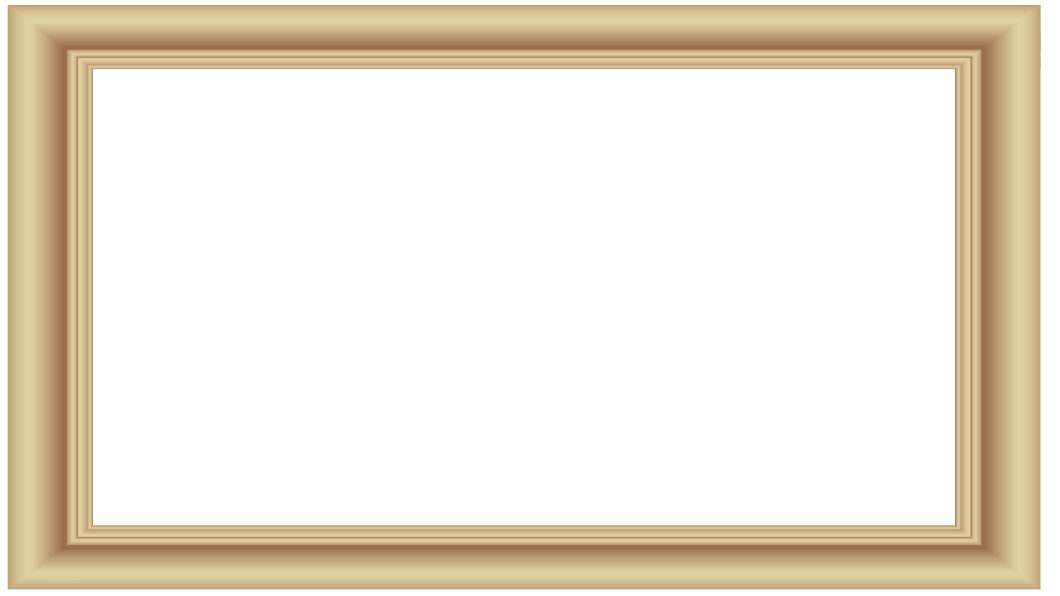 点击任意人物换页
这是我
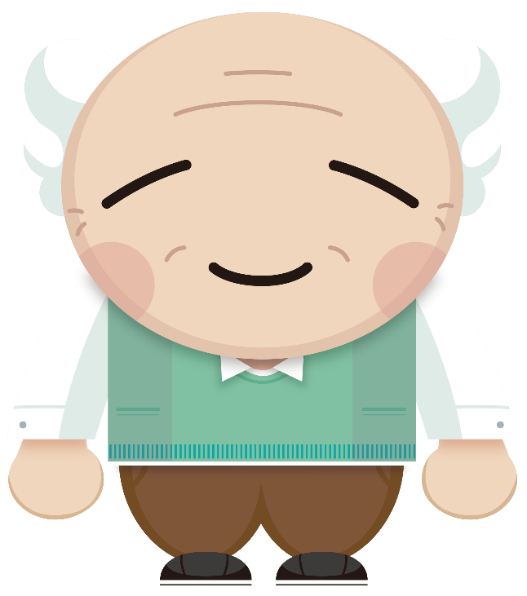 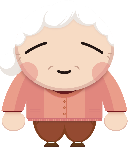 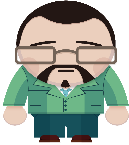 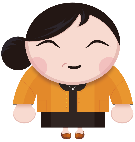 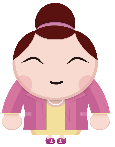 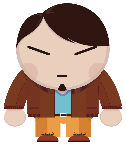 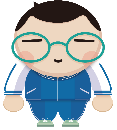 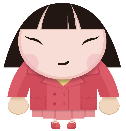 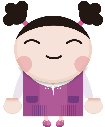 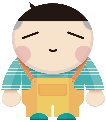 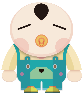 yé ye
爷爷
点击图片人物换页，点击左上角“我”，切换身份。
Tips
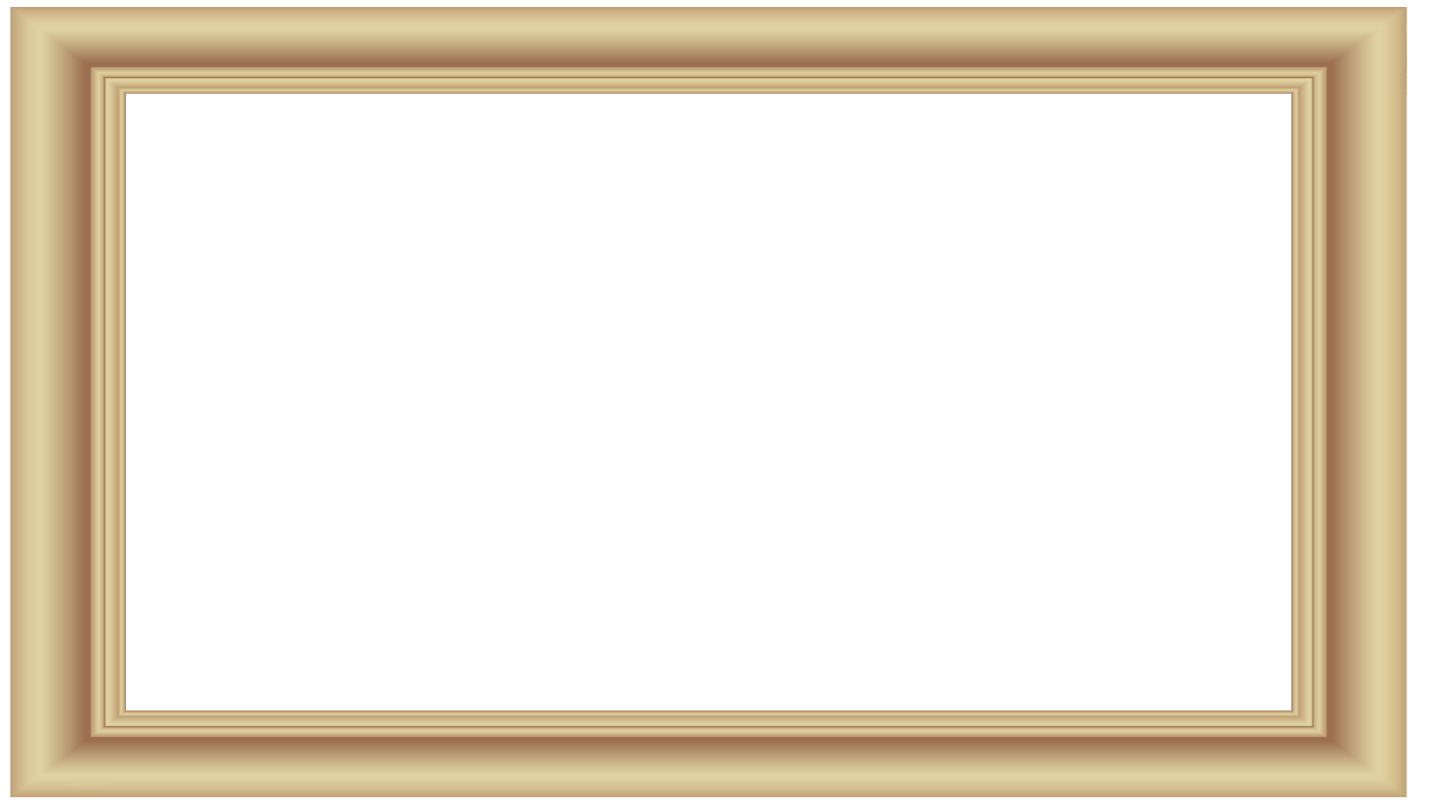 爷爷
qìnɡ jiɑ mǔ亲家母
qìnɡ jiɑ ɡōnɡ
亲家公
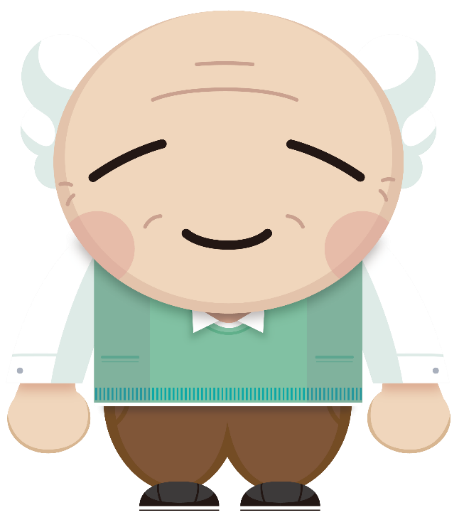 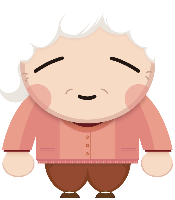 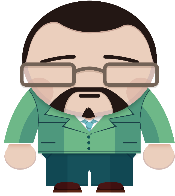 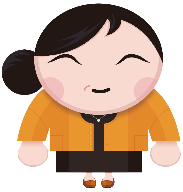 lǎo bànr
老伴儿
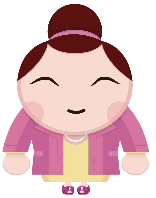 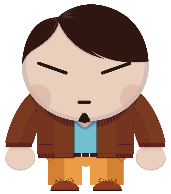 ér zi儿子
ér xí儿媳
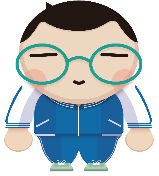 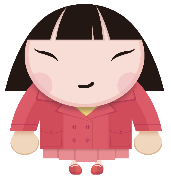 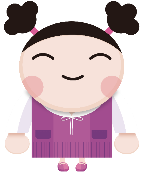 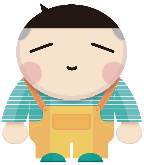 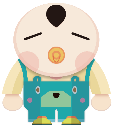 sūn zi
孙子
我
sūn zi
孙子
sūn zi
孙子
sūn nǚr
孙女
sūn nǚr
孙女
鼠标划过人物时发音，点击人物生词卡出现，再次点击，生词消失。
Tips
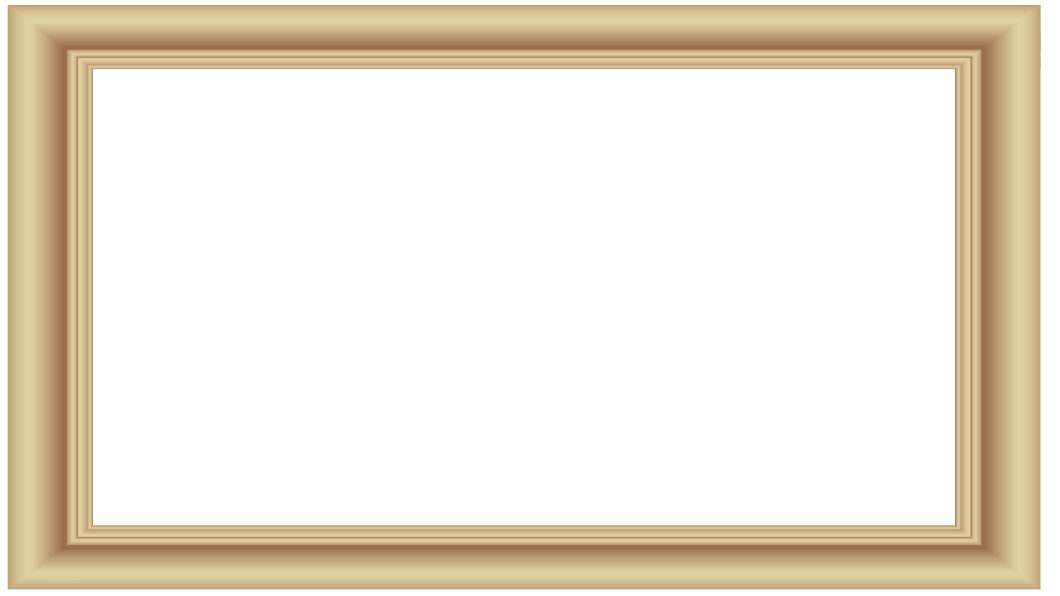 点击任意人物换页
这是我
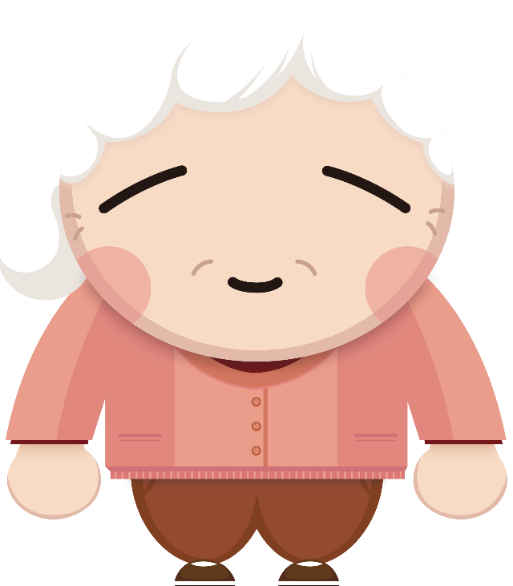 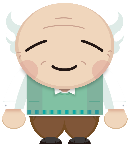 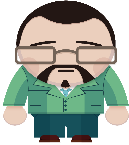 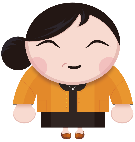 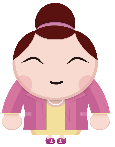 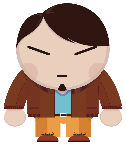 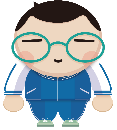 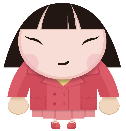 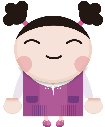 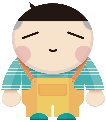 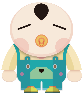 nǎi nɑi
奶奶
点击图片人物换页，点击左上角“我”，切换身份。
Tips
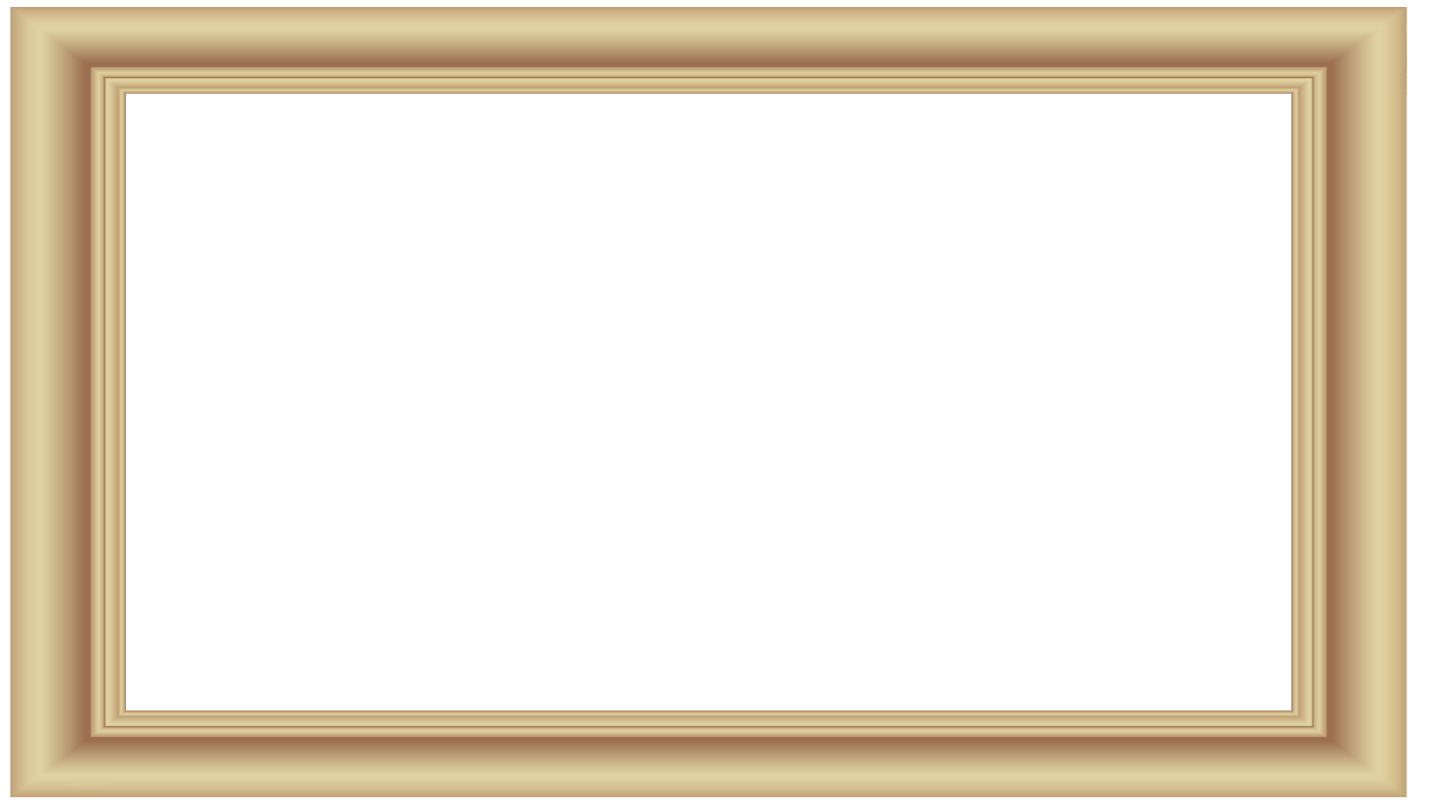 奶奶
lǎo bànr
老伴儿
qìnɡ jiɑ mǔ亲家母
qìnɡ jiɑ ɡōnɡ
亲家公
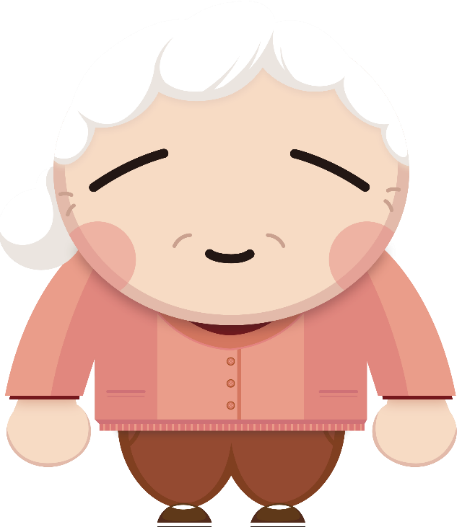 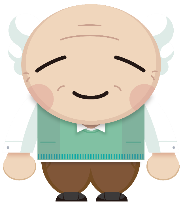 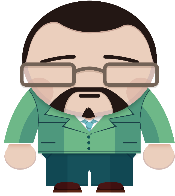 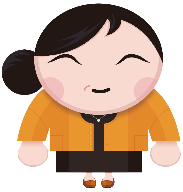 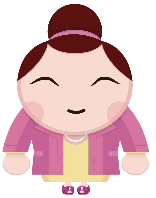 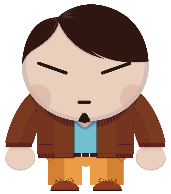 ér zi儿子
ér xí儿媳
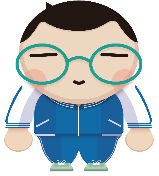 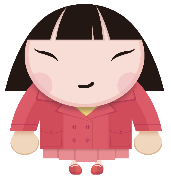 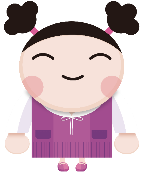 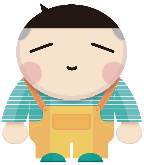 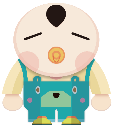 sūn zi
孙子
我
sūn zi
孙子
sūn zi
孙子
sūn nǚr
孙女
sūn nǚr
孙女
鼠标划过人物时发音，点击人物生词卡出现，再次点击，生词消失。
Tips
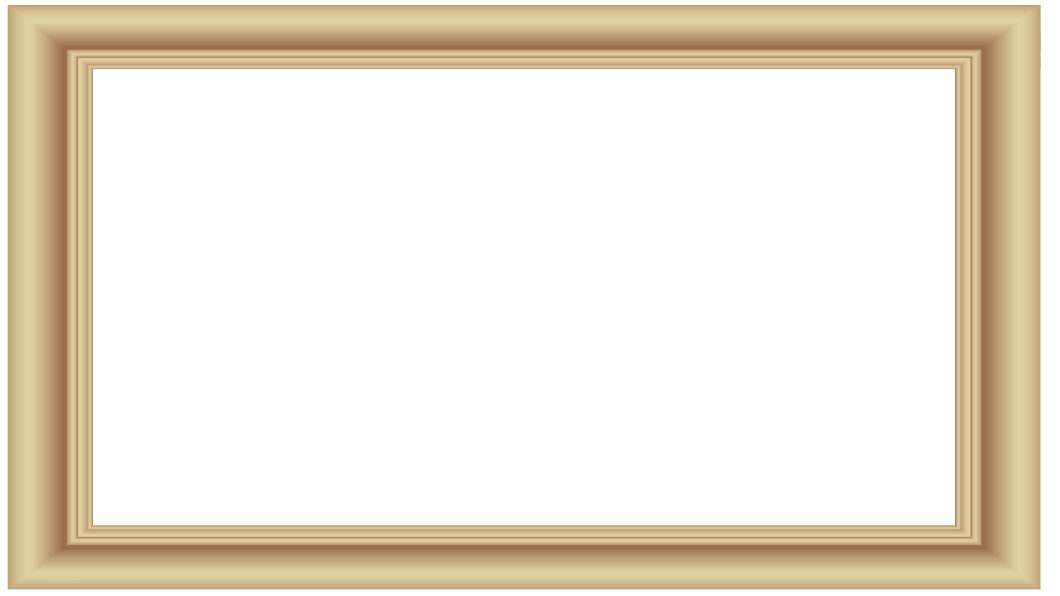 点击任意人物换页
这是我
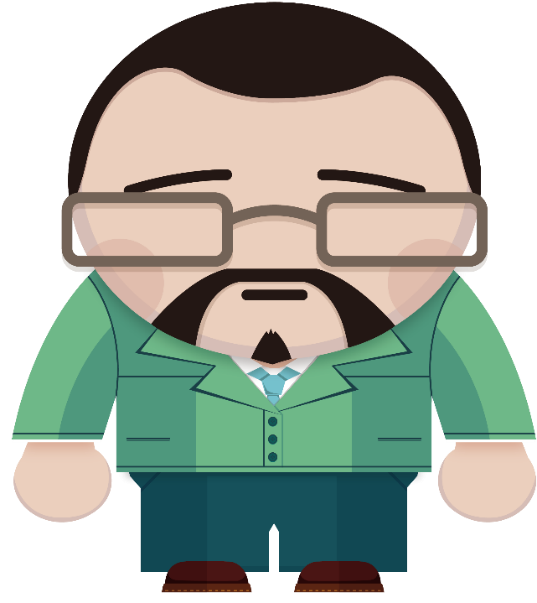 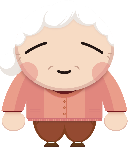 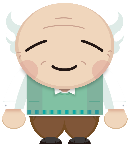 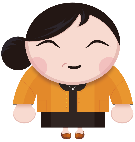 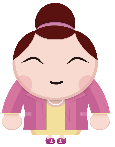 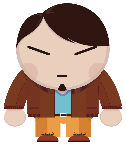 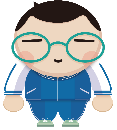 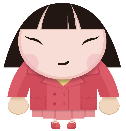 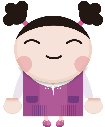 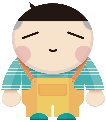 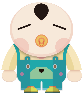 lǎo ye
姥爷
点击图片人物换页，点击左上角“我”，切换身份。
Tips
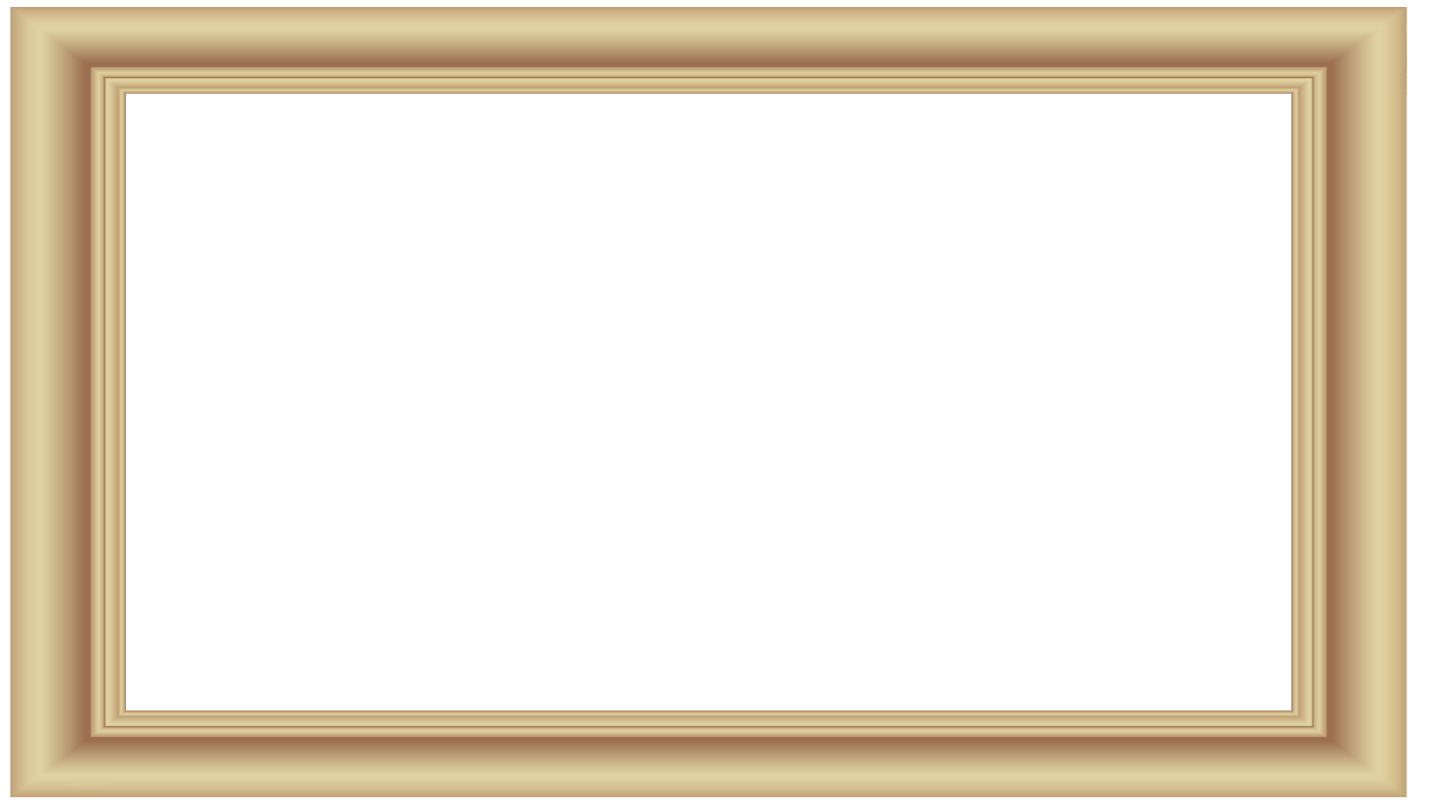 姥爷
qìnɡ jiɑ mǔ亲家母
qìnɡ jiɑ ɡōnɡ
亲家公
lǎo bànr
老伴儿
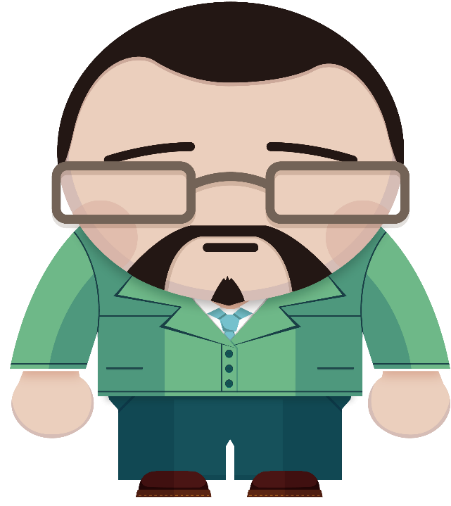 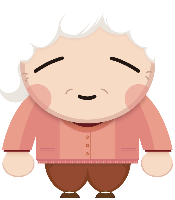 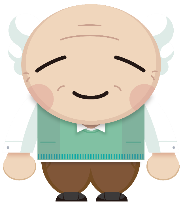 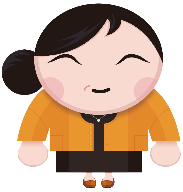 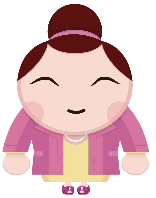 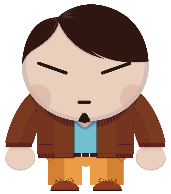 nǚ xù女婿
nǚ ér女儿
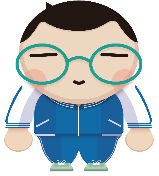 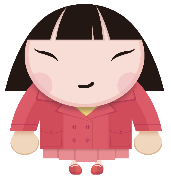 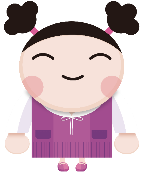 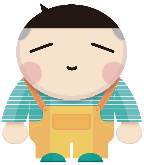 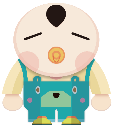 wài sūn外孙
我
wài sūn外孙
wài sūn nǚr
外孙女
wài sūn外孙
wài sūn nǚr
外孙女
鼠标划过人物时发音，点击人物生词卡出现，再次点击，生词消失。
Tips
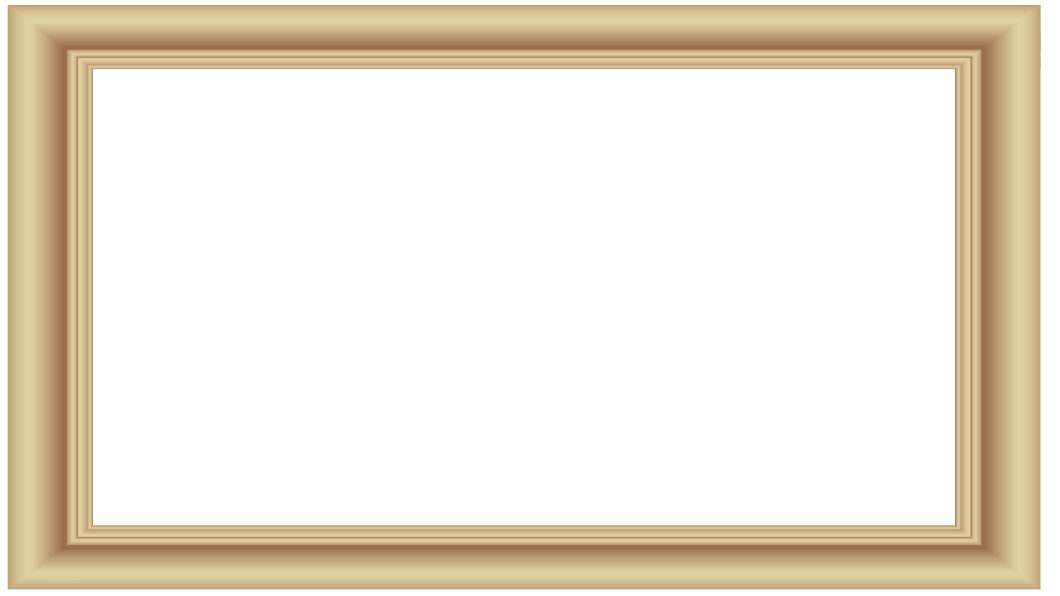 点击任意人物换页
这是我
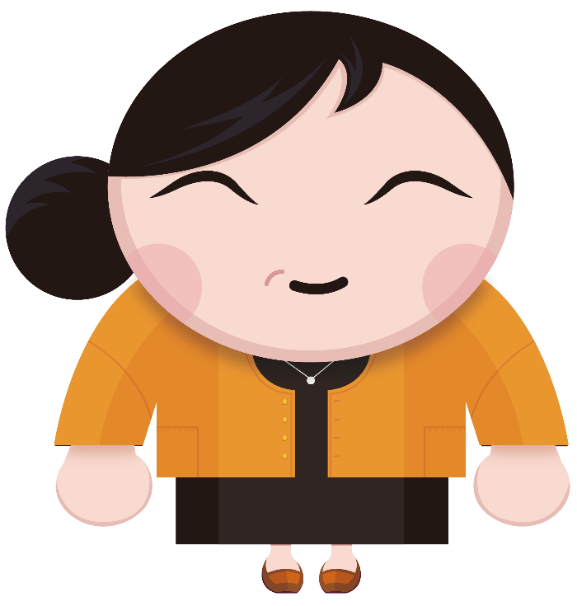 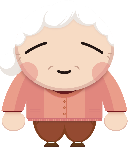 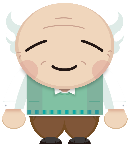 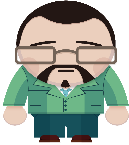 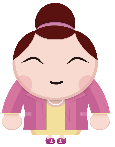 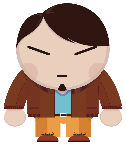 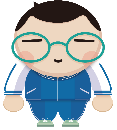 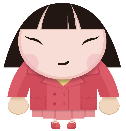 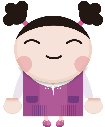 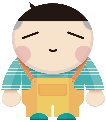 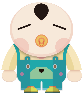 lǎo lɑo
姥姥
点击图片人物换页，点击左上角“我”，切换身份。
Tips
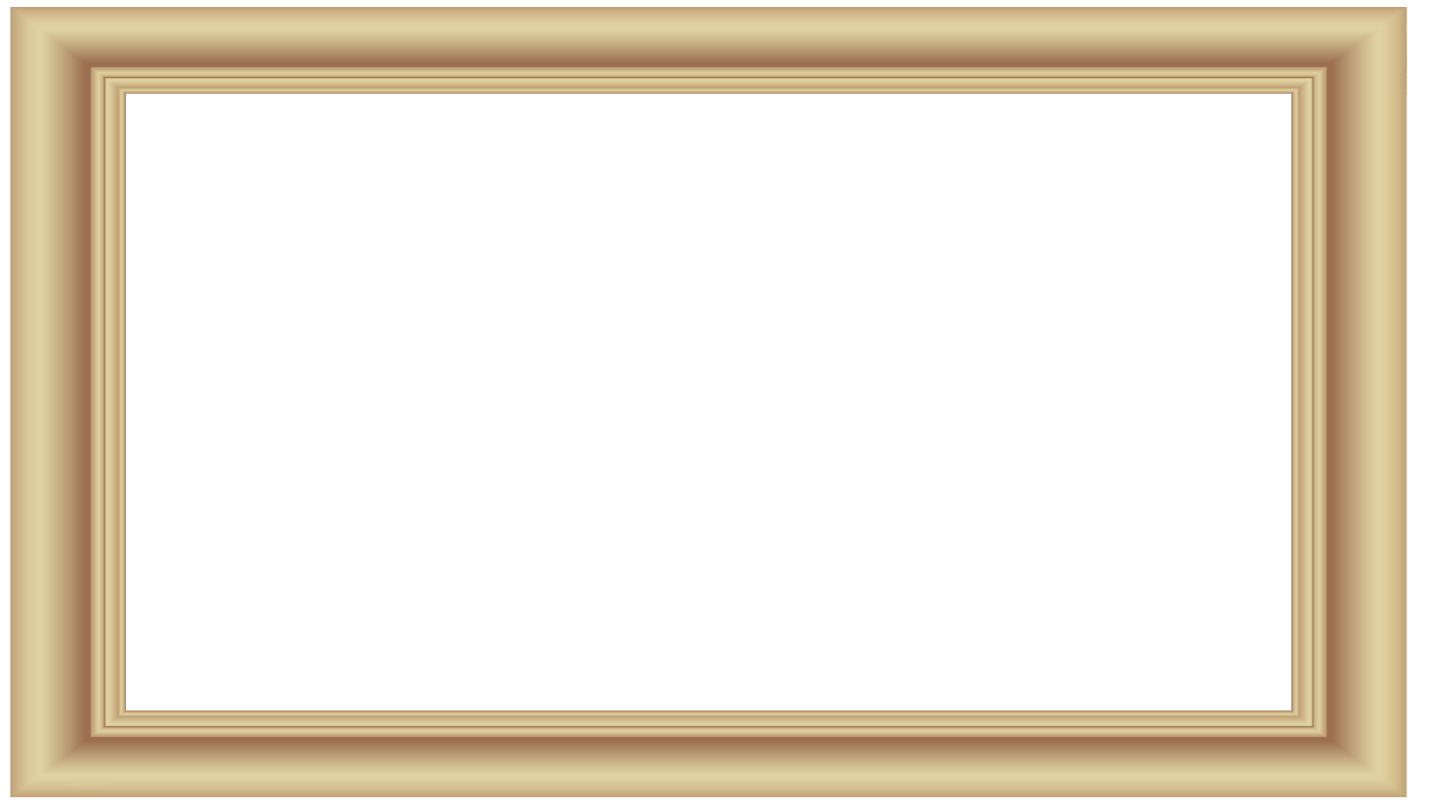 姥姥
qìnɡ jiɑ mǔ亲家母
qìnɡ jiɑ ɡōnɡ
亲家公
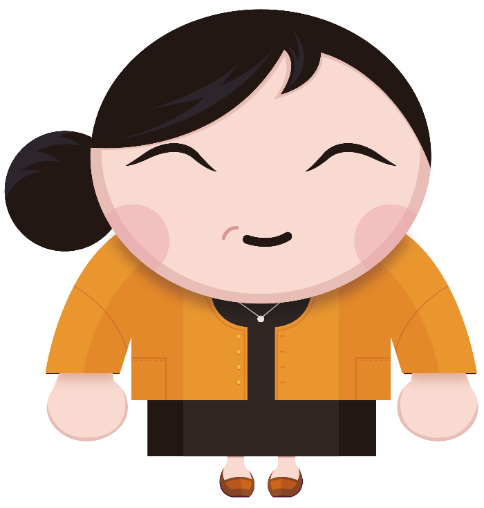 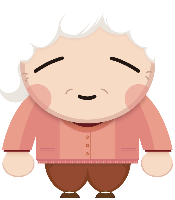 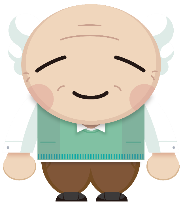 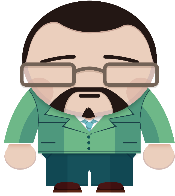 lǎo bànr
老伴儿
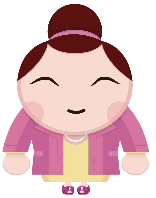 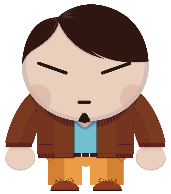 nǚ xù女婿
nǚ ér女儿
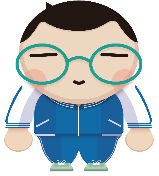 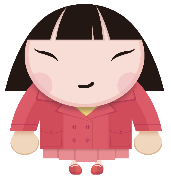 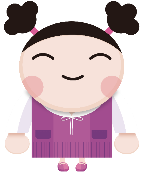 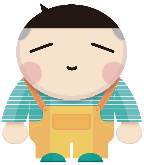 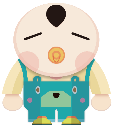 wài sūn外孙
我
wài sūn外孙
wài sūn外孙
wài sūn nǚr
外孙女
wài sūn nǚr
外孙女
鼠标划过人物时发音，点击人物生词卡出现，再次点击，生词消失。
Tips
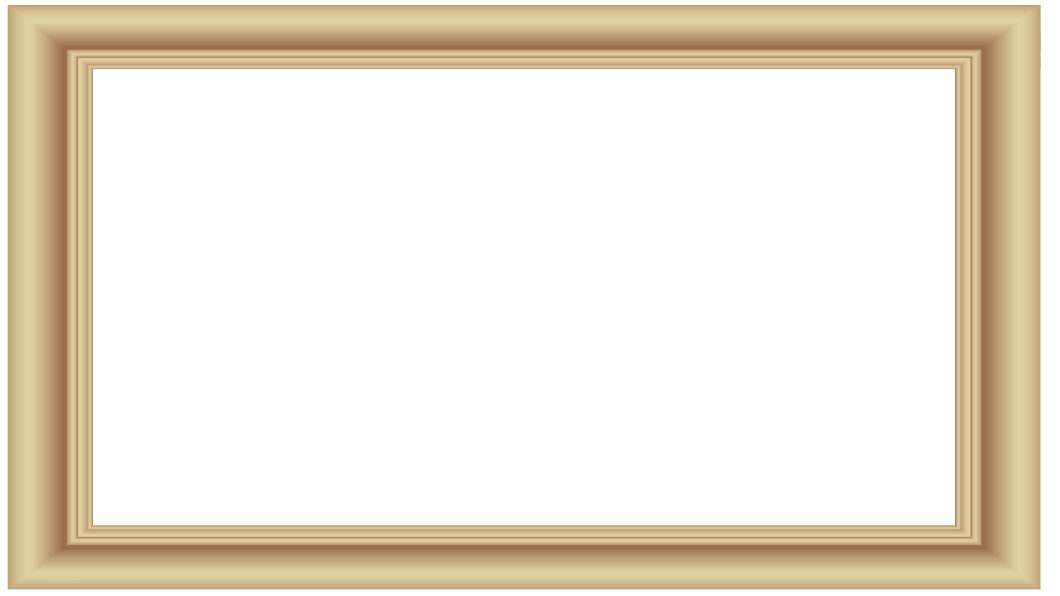 点击任意人物换页
这是我
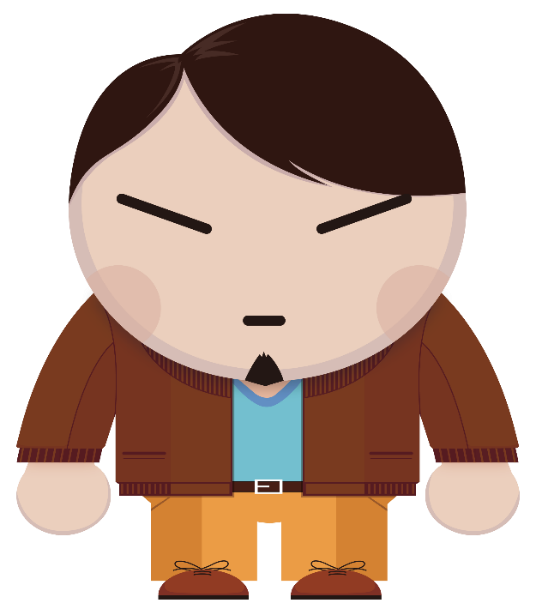 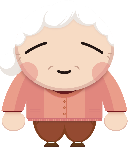 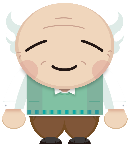 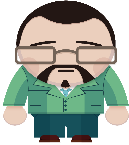 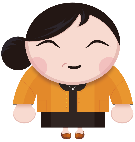 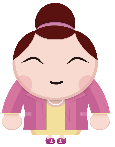 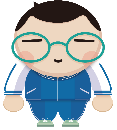 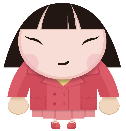 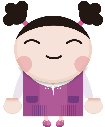 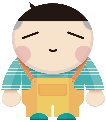 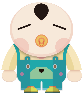 bà bɑ
爸爸
点击图片人物换页，点击左上角“我”，切换身份。
Tips
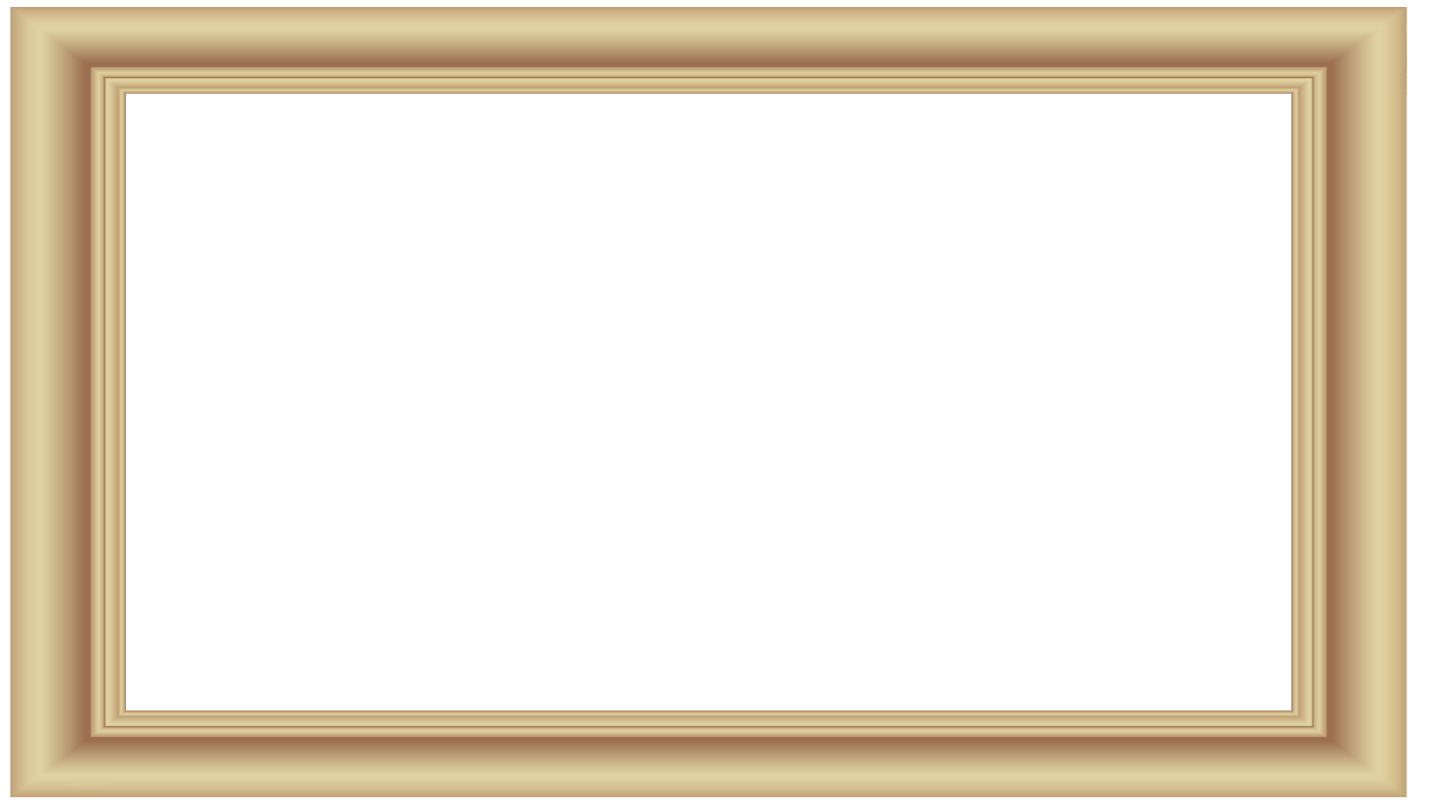 爸爸
mā mɑ妈妈
yuè mǔ
岳母
bà bɑ
爸爸
yuè fù
岳父
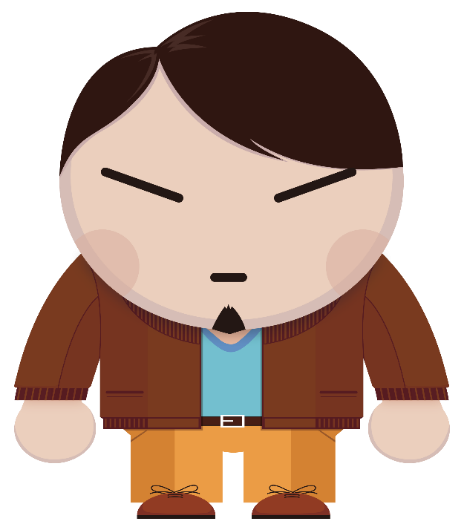 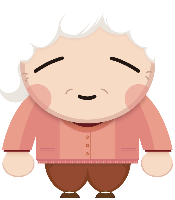 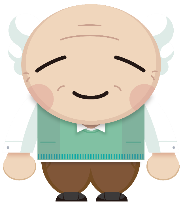 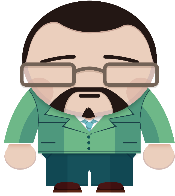 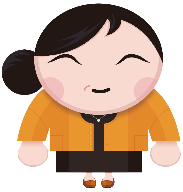 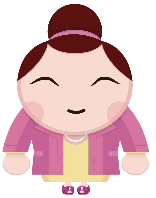 qī zi
妻子
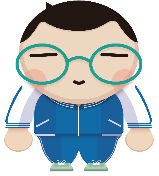 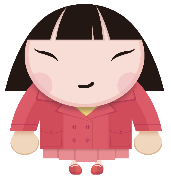 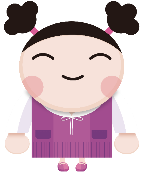 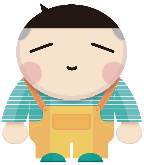 nǚ ér女儿
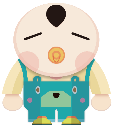 ér zi儿子
我
ér zi儿子
ér zi儿子
nǚ ér女儿
鼠标划过人物时发音，点击人物生词卡出现，再次点击，生词消失。
Tips
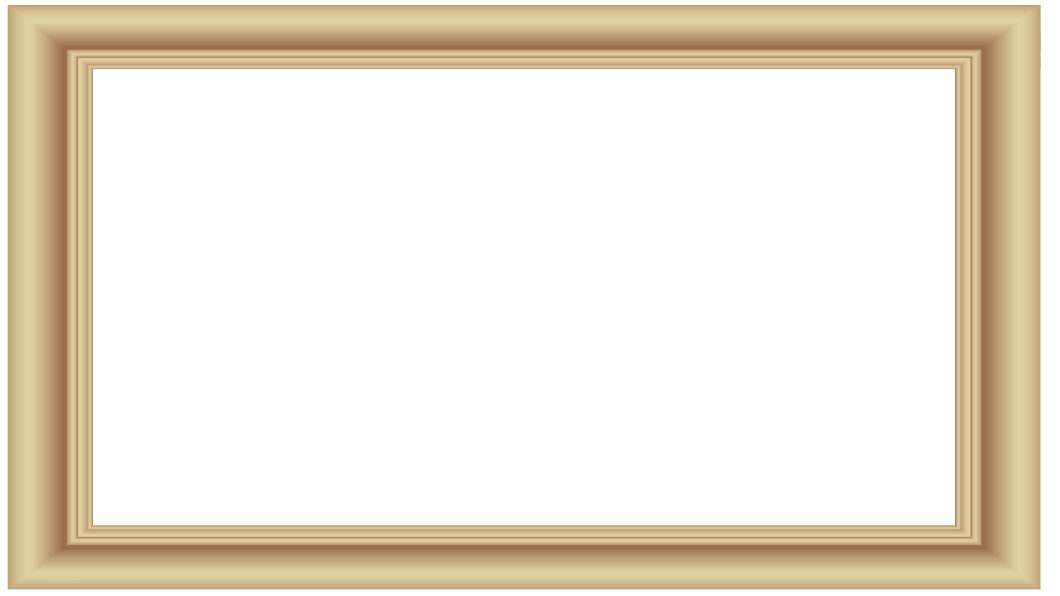 点击任意人物换页
这是我
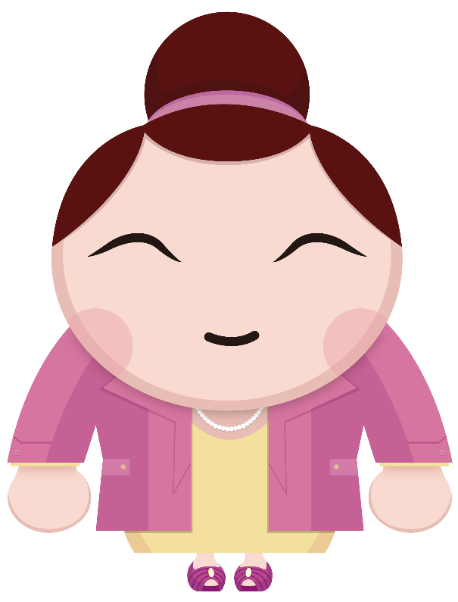 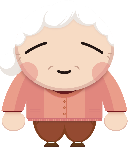 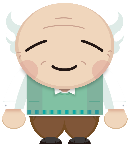 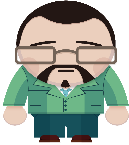 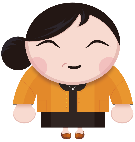 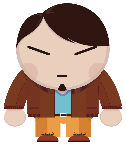 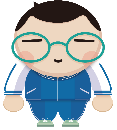 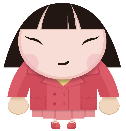 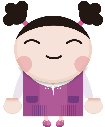 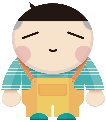 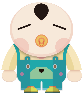 mā mɑ
妈妈
点击图片人物换页，点击左上角“我”，切换身份。
Tips
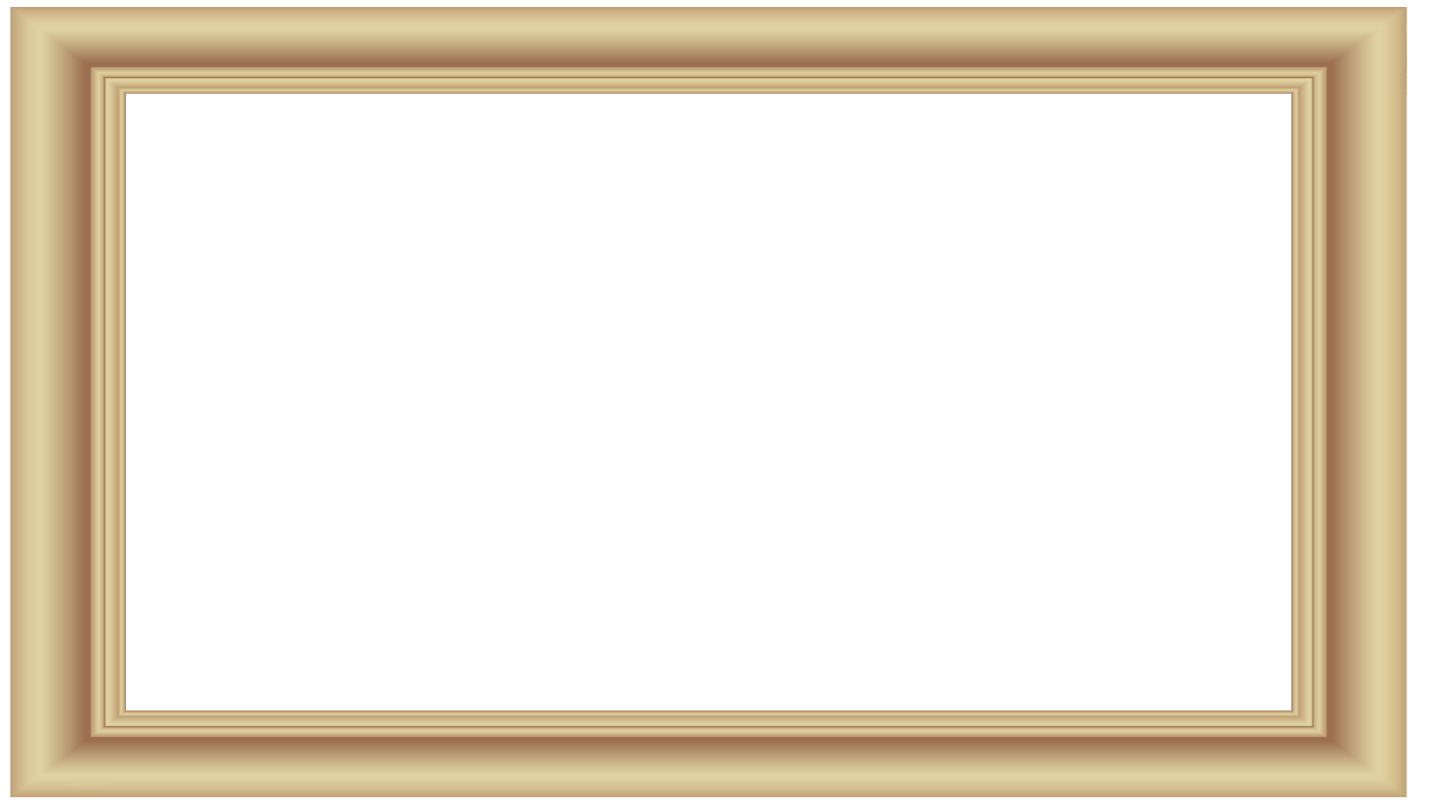 妈妈
pó po婆婆
ɡōnɡ ɡonɡ公公
mā mɑ妈妈
bà bɑ
爸爸
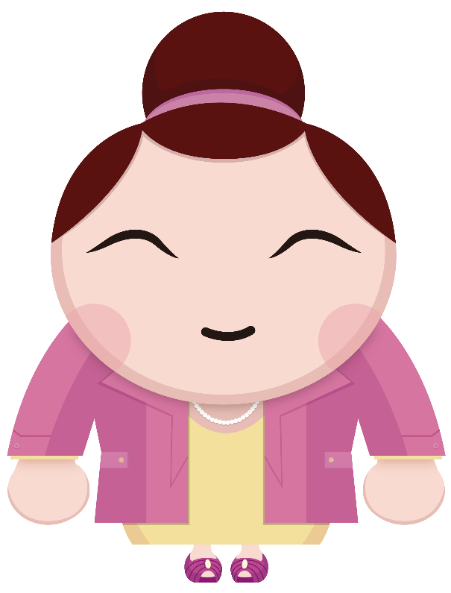 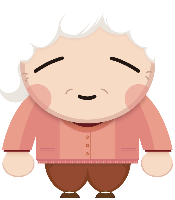 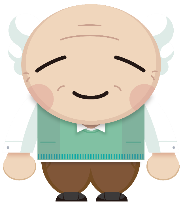 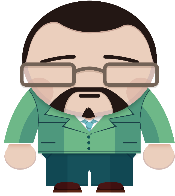 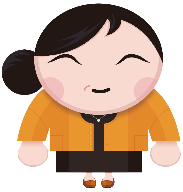 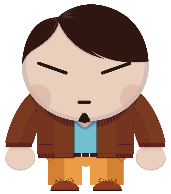 zhànɡ fu丈夫
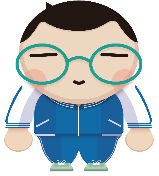 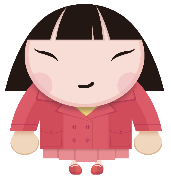 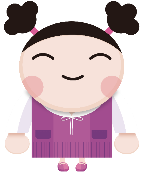 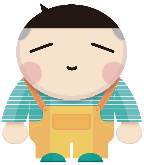 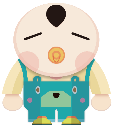 nǚ ér女儿
ér zi儿子
我
ér zi儿子
ér zi儿子
nǚ ér女儿
鼠标划过人物时发音，点击人物生词卡出现，再次点击，生词消失。
Tips
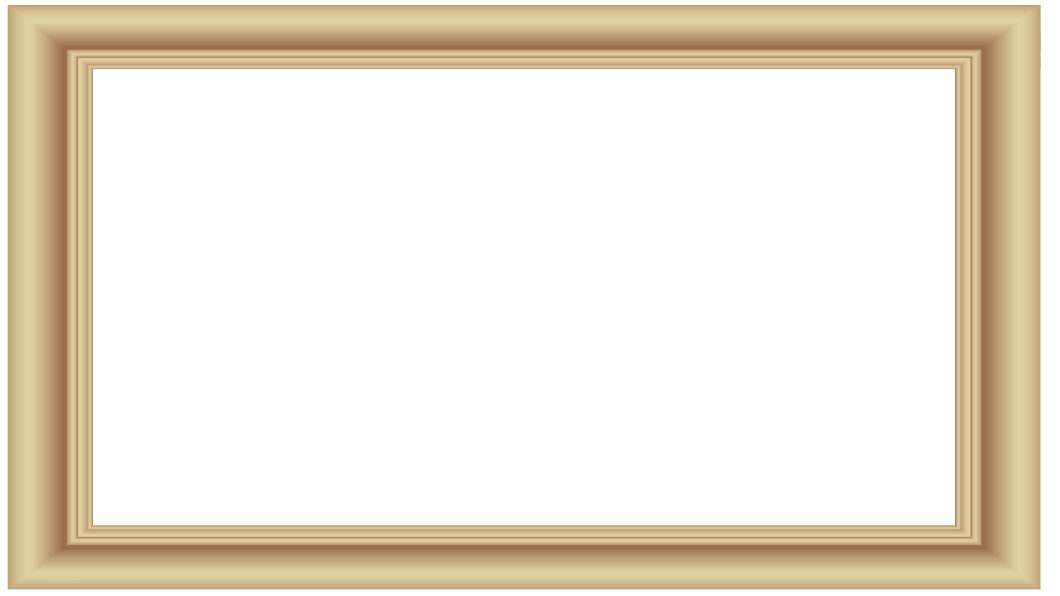 点击任意人物换页
这是我
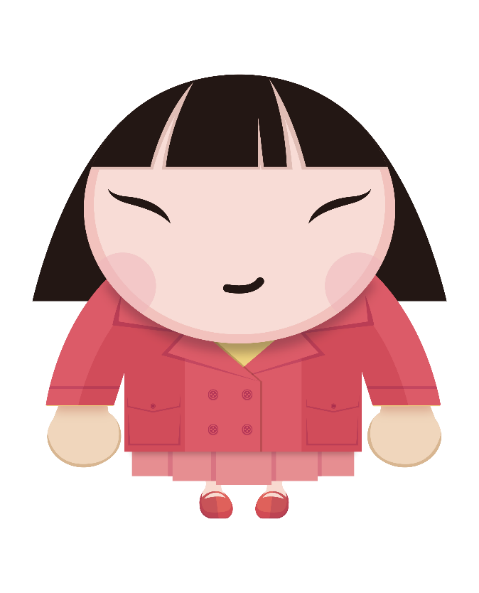 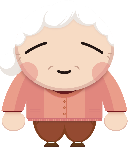 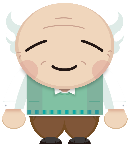 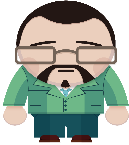 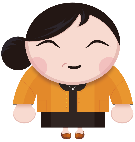 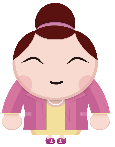 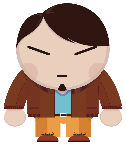 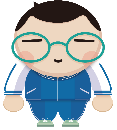 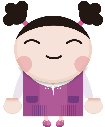 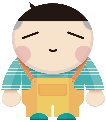 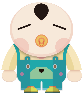 jiě jie
姐姐
点击图片人物换页，点击左上角“我”，切换身份。
Tips
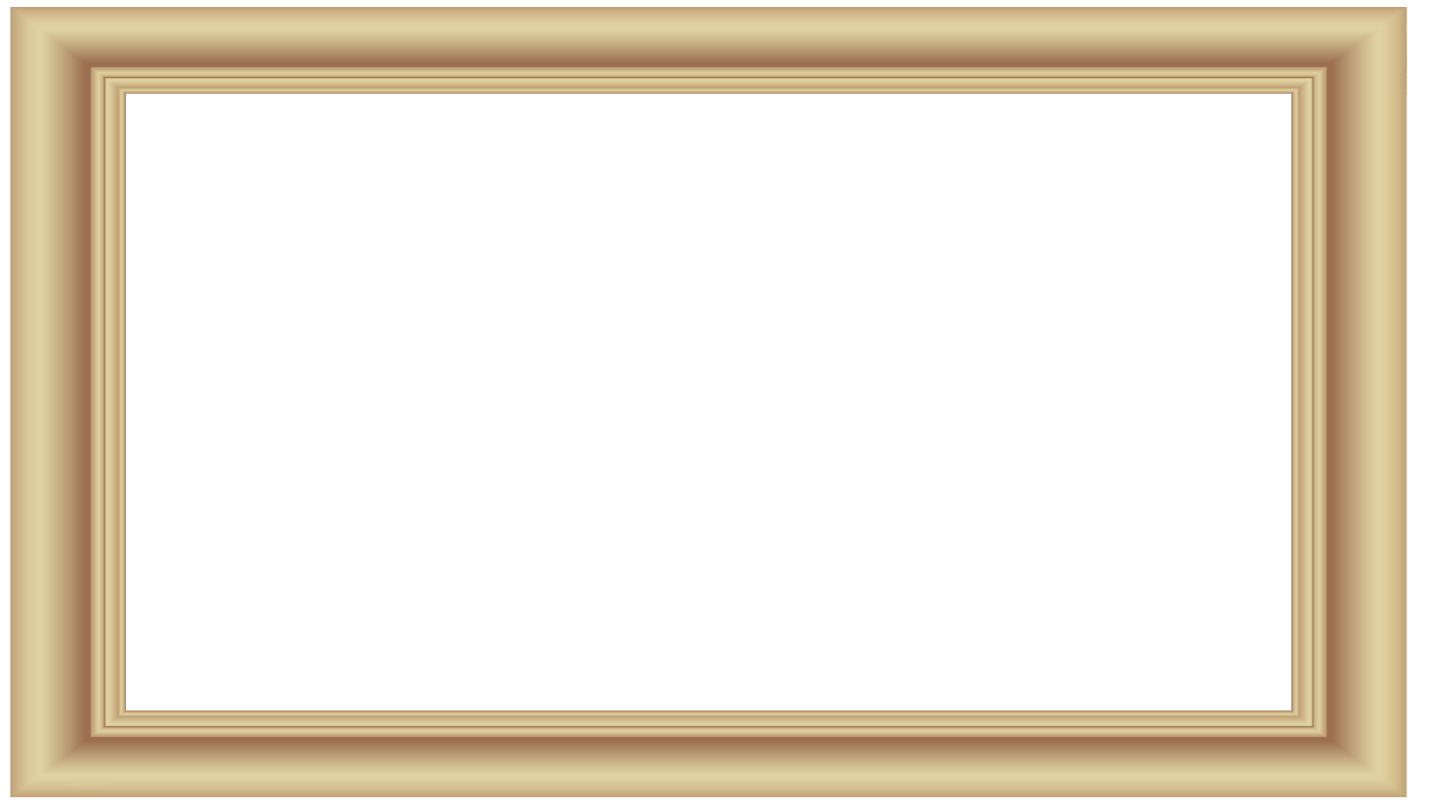 姐姐
nǎi nɑi
奶奶
yé ye
爷爷
lǎo lɑo姥姥
lǎo ye姥爷
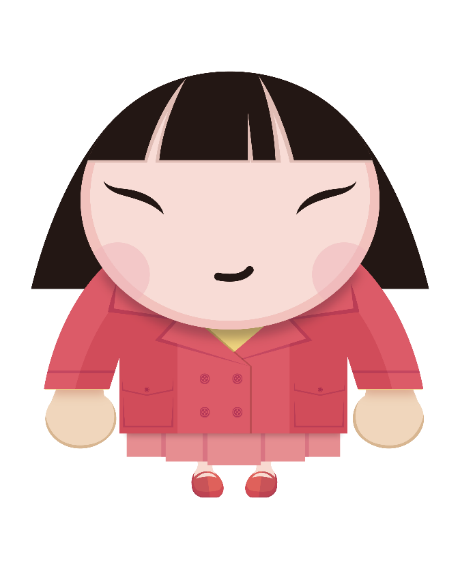 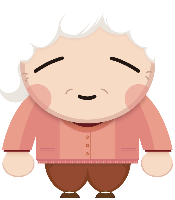 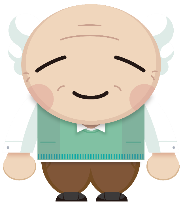 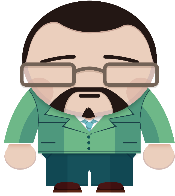 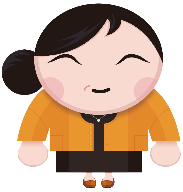 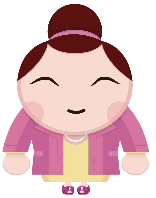 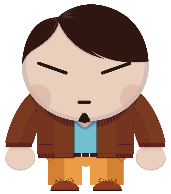 bà bɑ
爸爸
mā mɑ妈妈
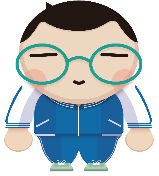 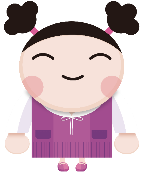 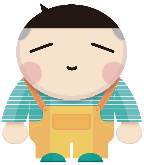 dì di弟弟
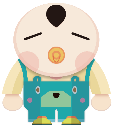 dì di弟弟
我
dì di弟弟
mèi mei妹妹
鼠标划过人物时发音，点击人物生词卡出现，再次点击，生词消失。
Tips
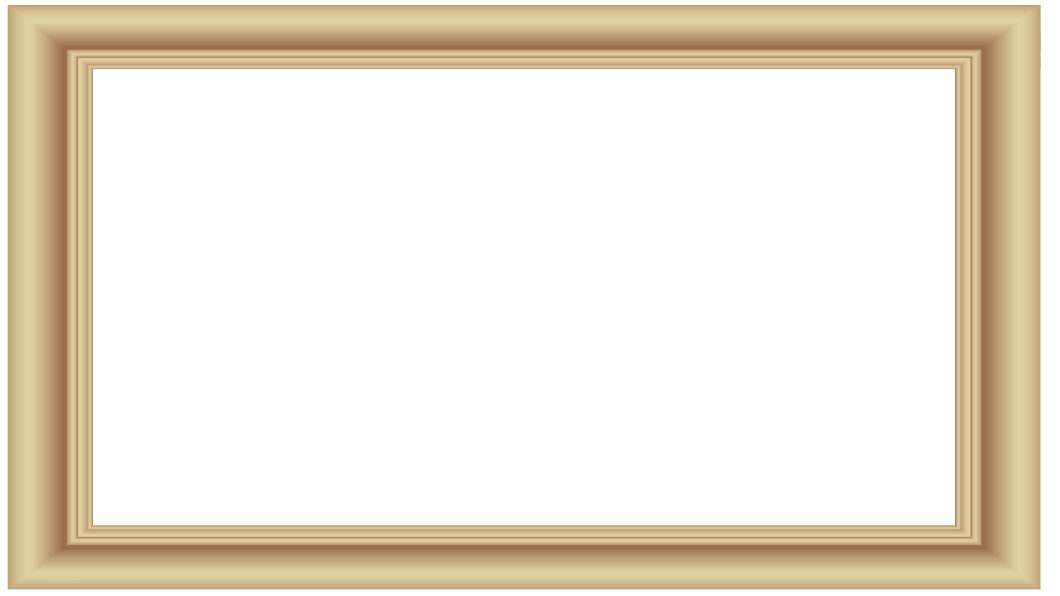 点击任意人物换页
这是我
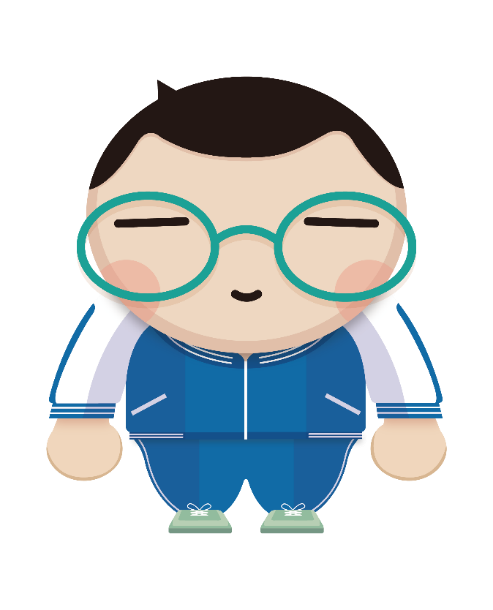 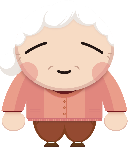 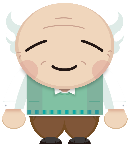 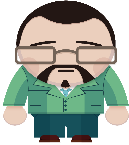 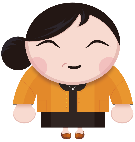 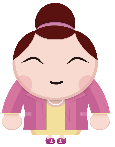 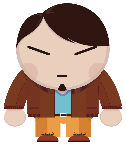 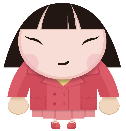 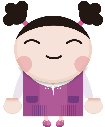 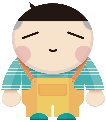 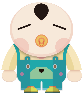 ɡē ɡe
哥哥
点击图片人物换页，点击左上角“我”，切换身份。
Tips
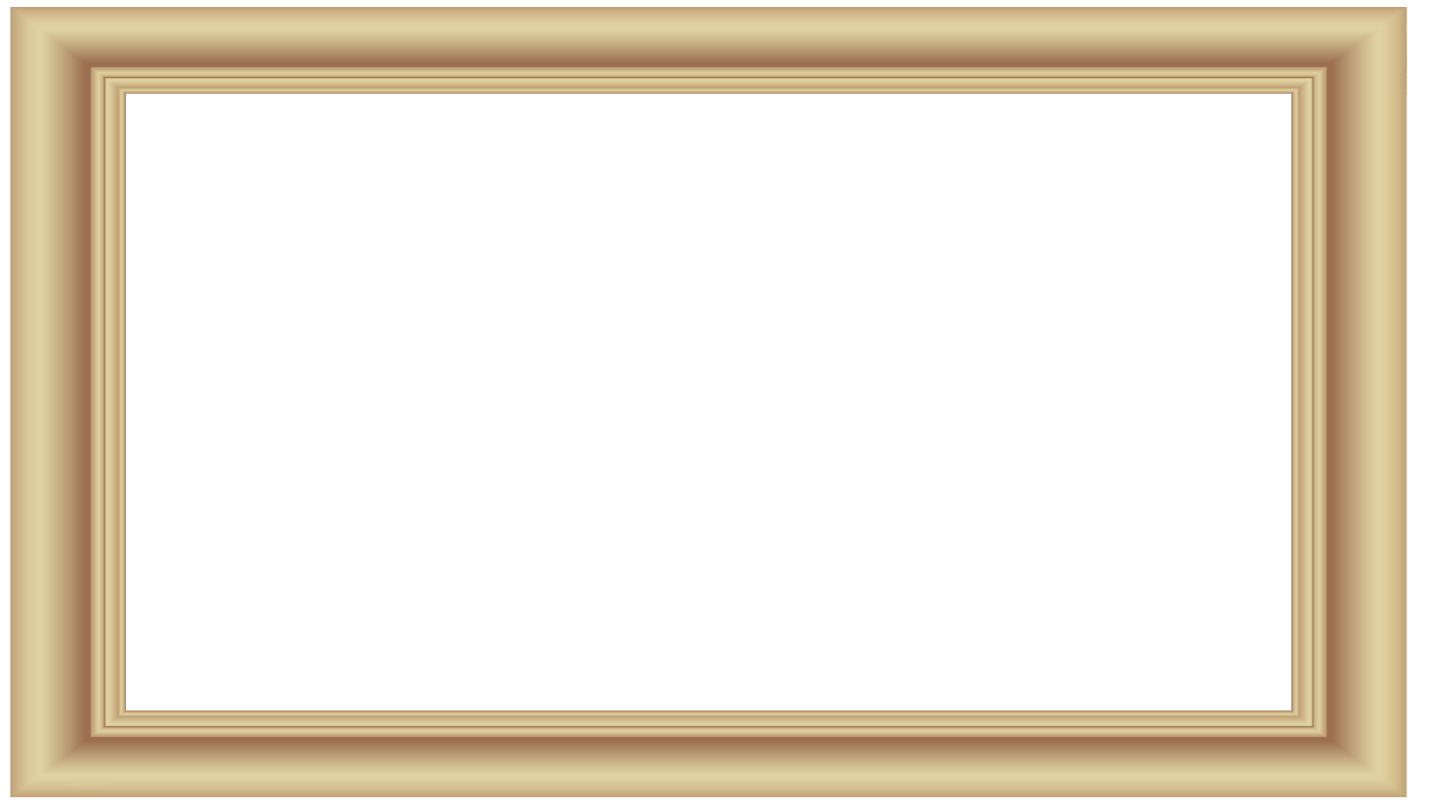 哥哥
nǎi nɑi
奶奶
yé ye
爷爷
lǎo lɑo姥姥
lǎo ye姥爷
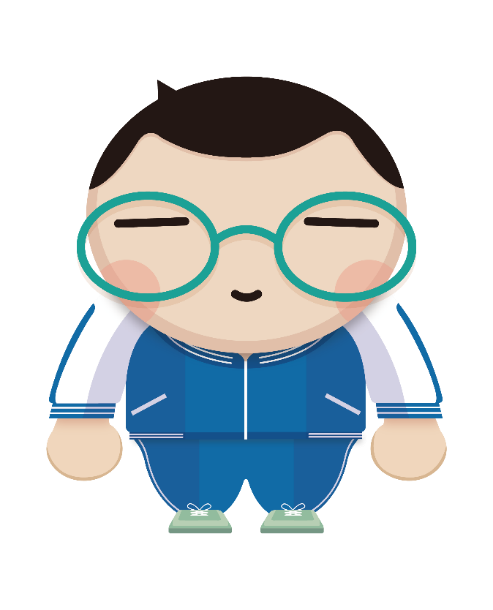 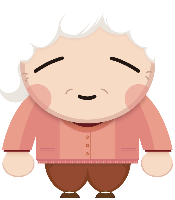 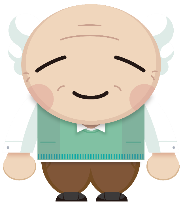 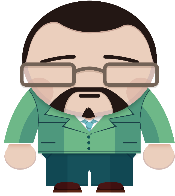 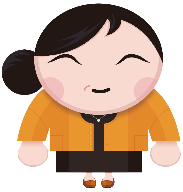 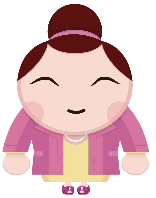 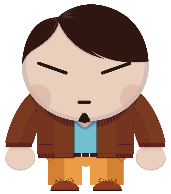 bà bɑ
爸爸
mā mɑ妈妈
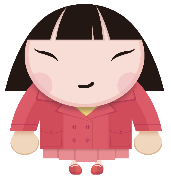 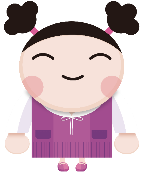 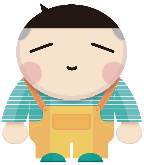 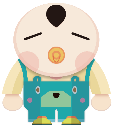 dì di弟弟
我
jiě jie
姐姐
dì di弟弟
mèi mei妹妹
鼠标划过人物时发音，点击人物生词卡出现，再次点击，生词消失。
Tips
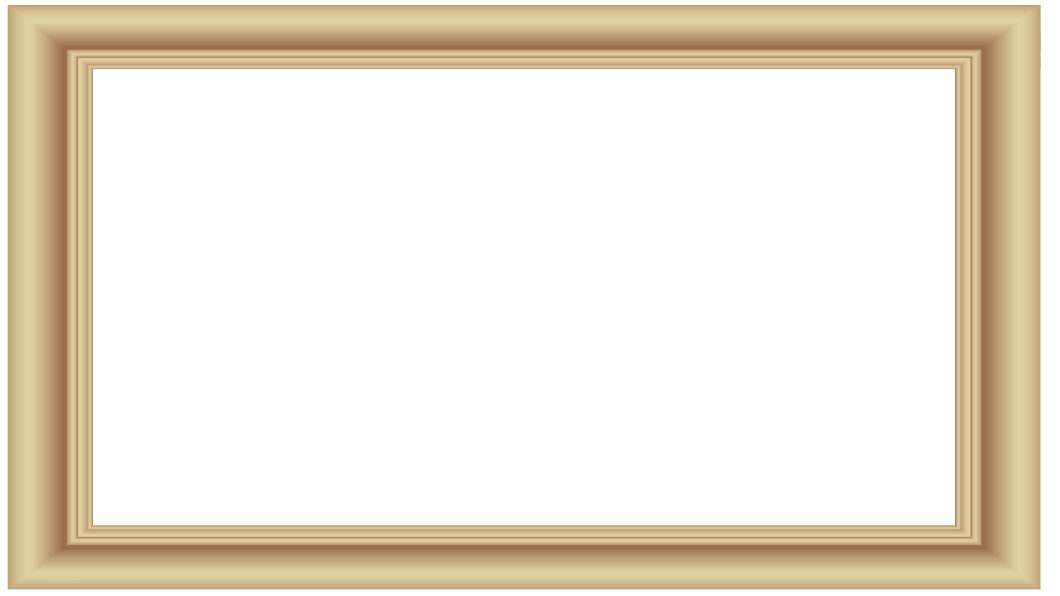 点击任意人物换页
这是我
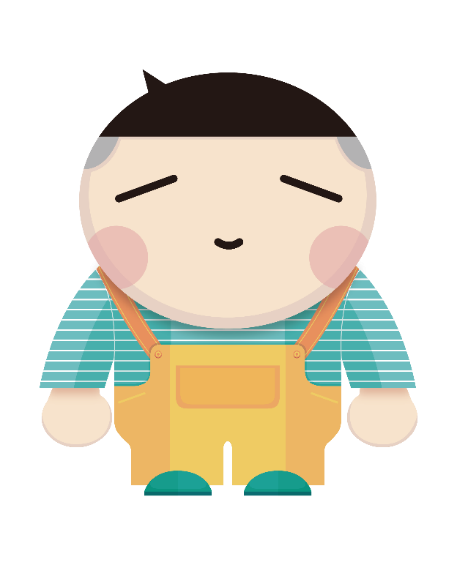 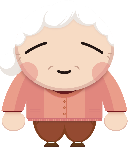 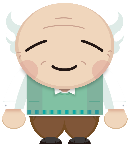 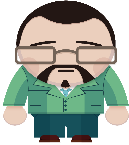 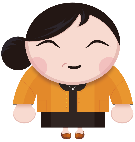 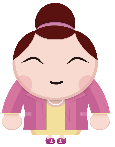 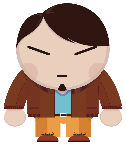 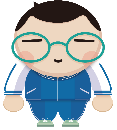 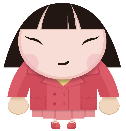 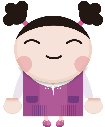 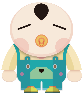 wǒ
我
点击图片人物换页，点击左上角“我”，切换身份。
Tips
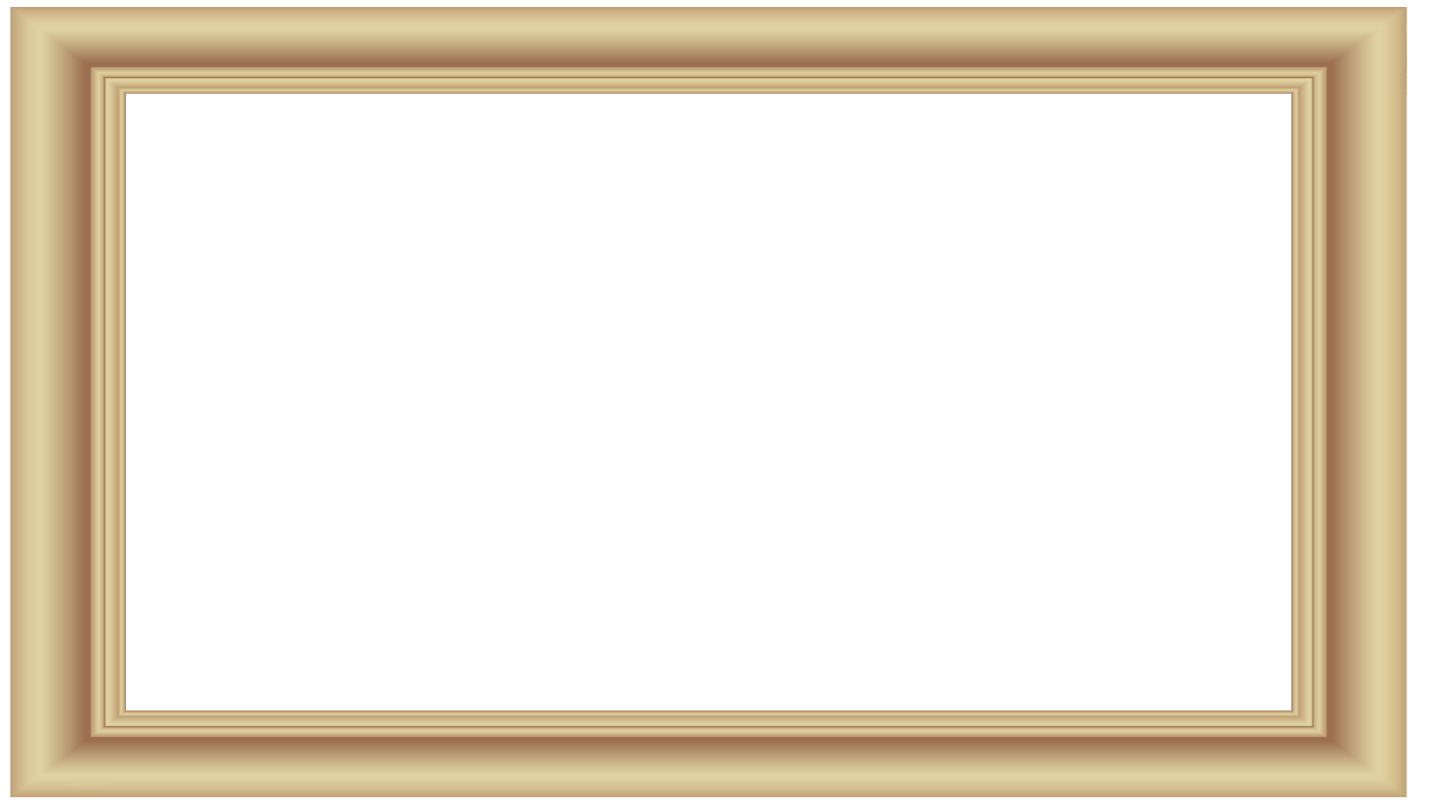 我
nǎi nɑi
奶奶
yé ye
爷爷
lǎo lɑo姥姥
lǎo ye姥爷
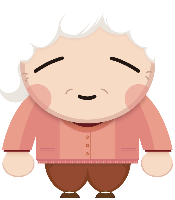 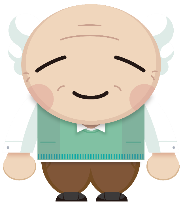 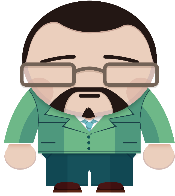 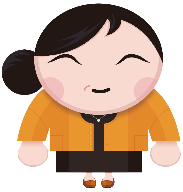 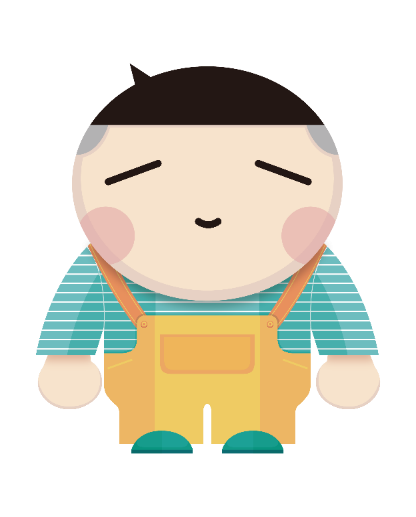 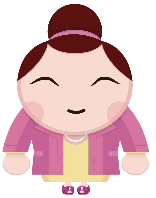 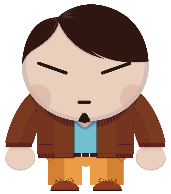 bà bɑ
爸爸
mā mɑ妈妈
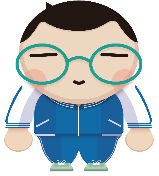 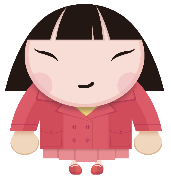 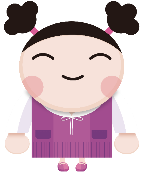 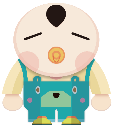 dì di弟弟
我
jiě jie
姐姐
ɡē ɡe哥哥
mèi mei妹妹
鼠标划过人物时发音，点击人物生词卡出现，再次点击，生词消失。
Tips
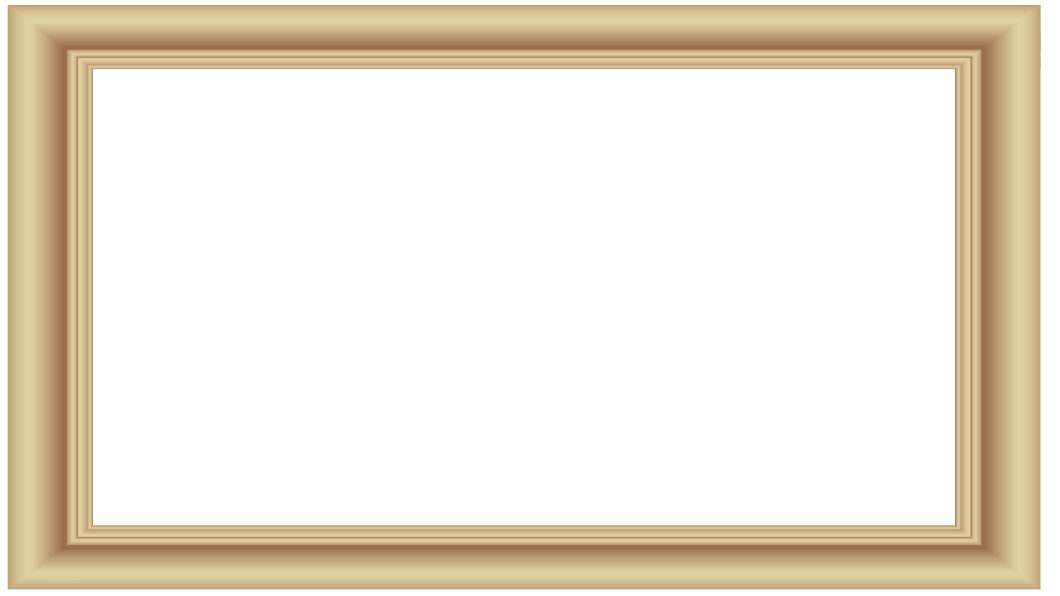 点击任意人物换页
这是我
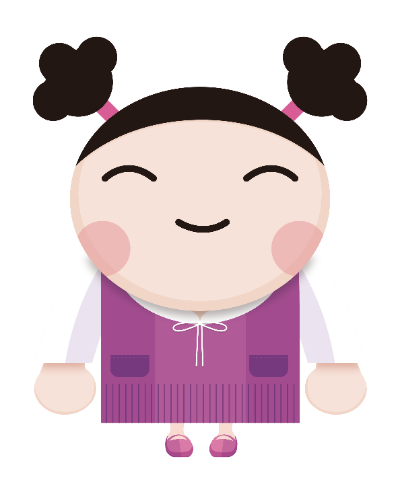 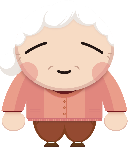 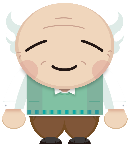 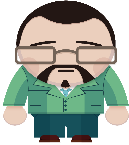 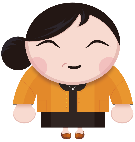 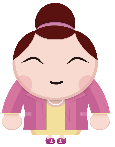 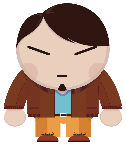 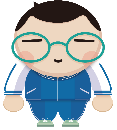 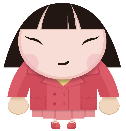 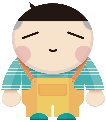 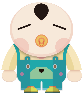 mèi mei
妹妹
点击图片人物换页，点击左上角“我”，切换身份。
Tips
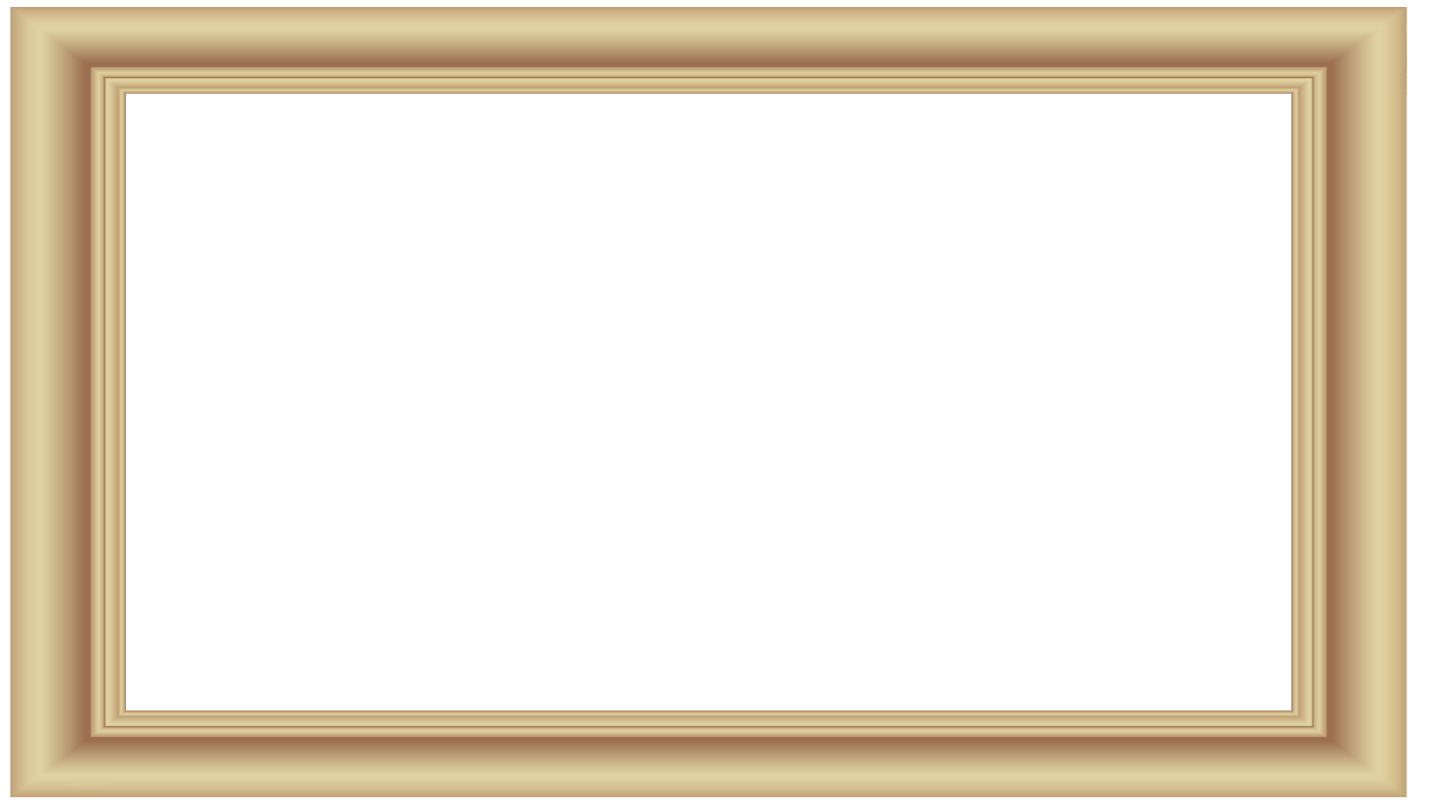 妹妹
nǎi nɑi
奶奶
yé ye
爷爷
lǎo lɑo姥姥
lǎo ye姥爷
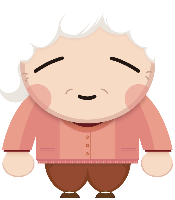 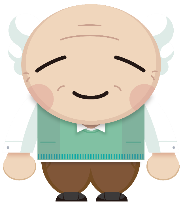 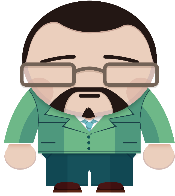 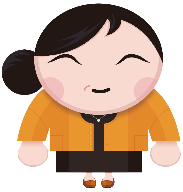 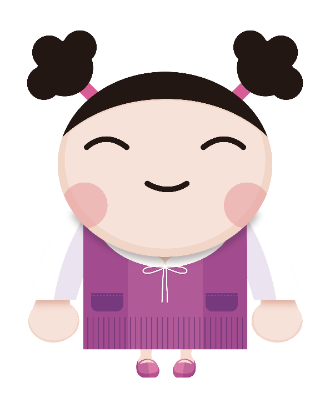 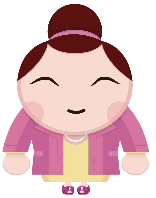 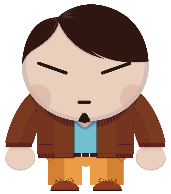 bà bɑ
爸爸
mā mɑ妈妈
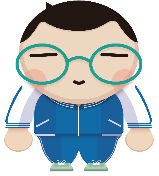 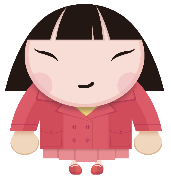 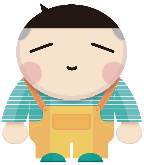 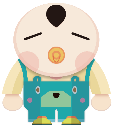 我
jiě jie
姐姐
dì di弟弟
ɡē ɡe哥哥
ɡē ɡe哥哥
鼠标划过人物时发音，点击人物生词卡出现，再次点击，生词消失。
Tips
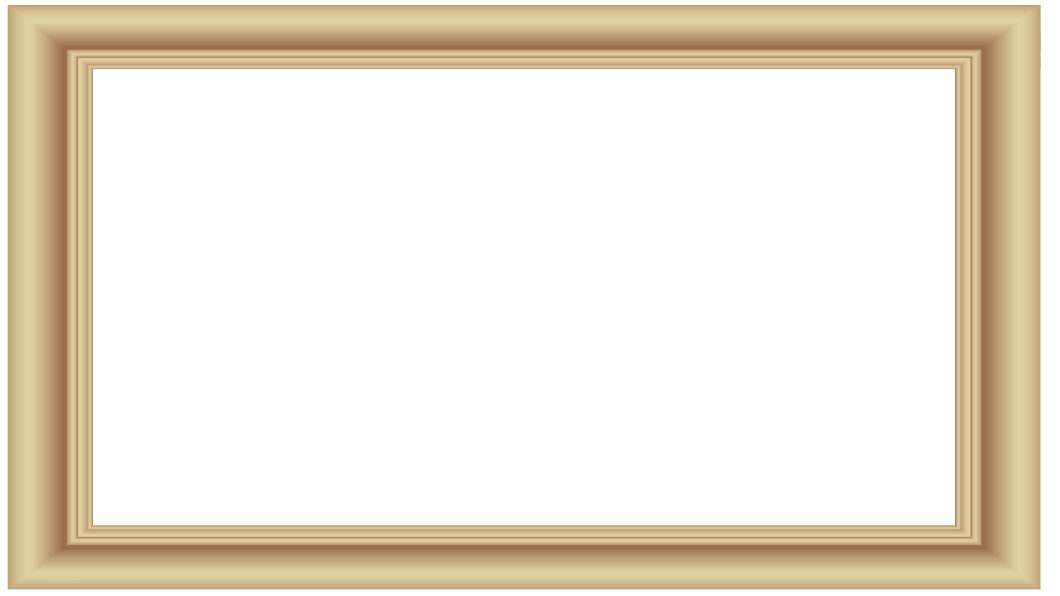 点击任意人物换页
这是我
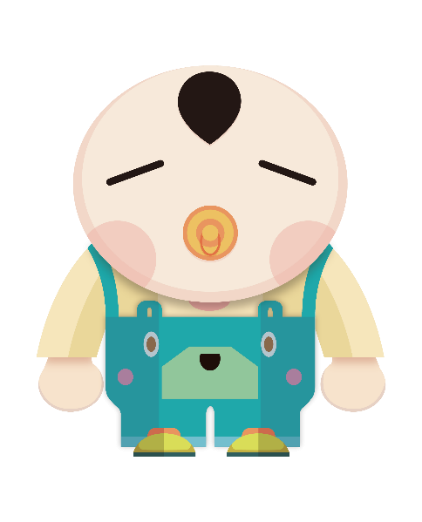 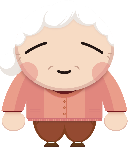 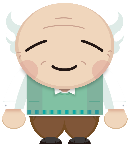 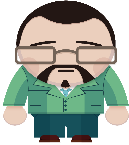 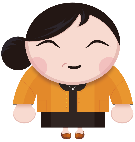 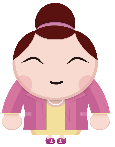 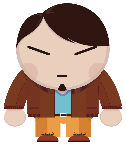 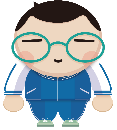 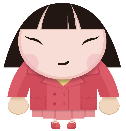 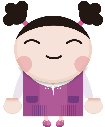 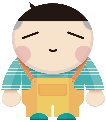 dì di
弟弟
点击图片人物换页，点击左上角“我”，切换身份。
Tips
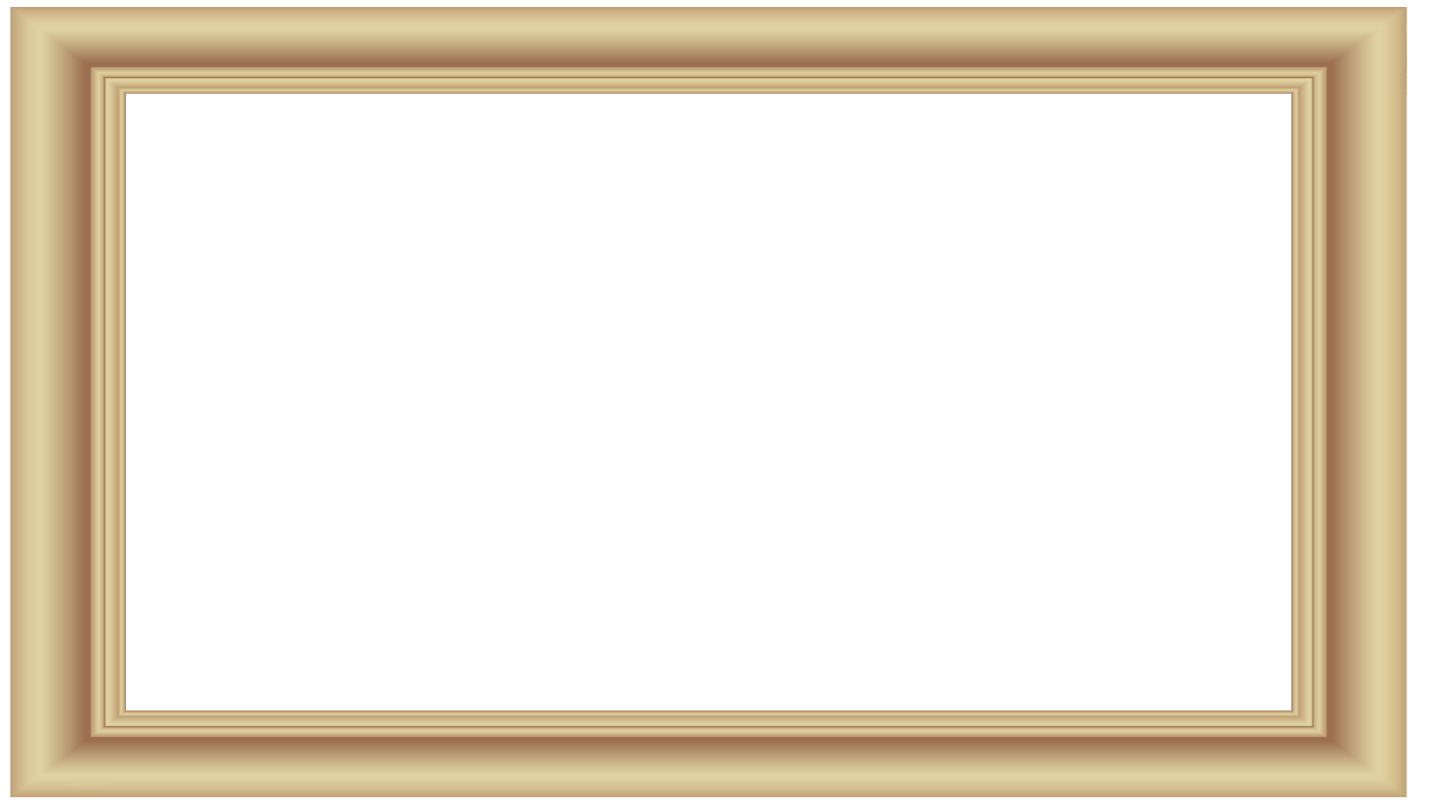 弟弟
nǎi nɑi
奶奶
yé ye
爷爷
lǎo lɑo姥姥
lǎo ye姥爷
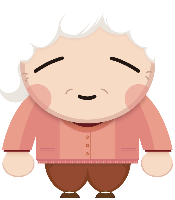 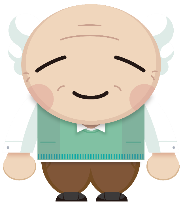 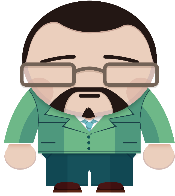 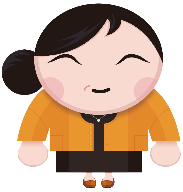 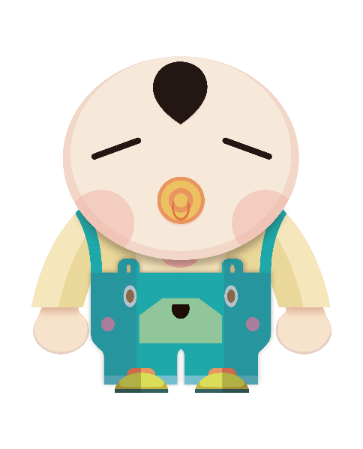 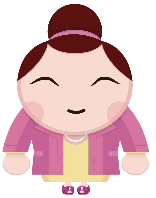 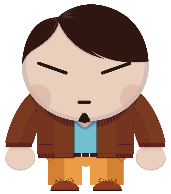 bà bɑ
爸爸
mā mɑ妈妈
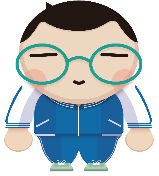 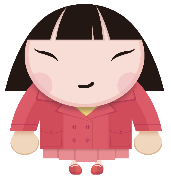 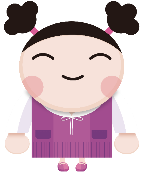 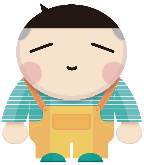 我
jiě jie
姐姐
jiě jie
姐姐
ɡē ɡe哥哥
ɡē ɡe哥哥
鼠标划过人物时发音，点击人物生词卡出现，再次点击，生词消失。
Tips
点击获取对外汉语教学资源，让你的课堂更精彩！